BUON GIORNO
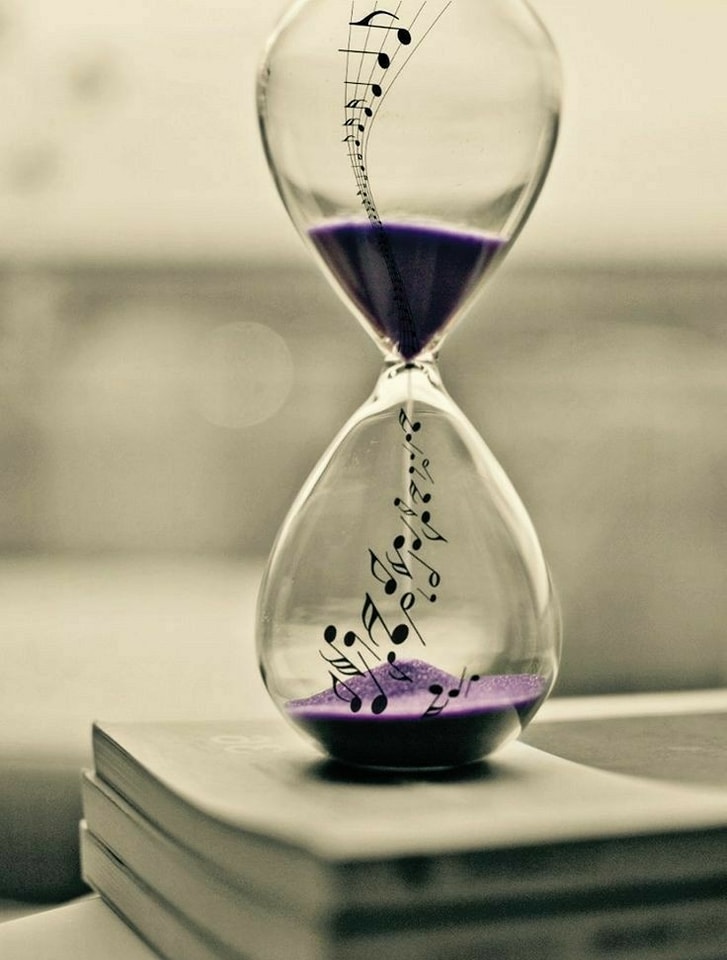 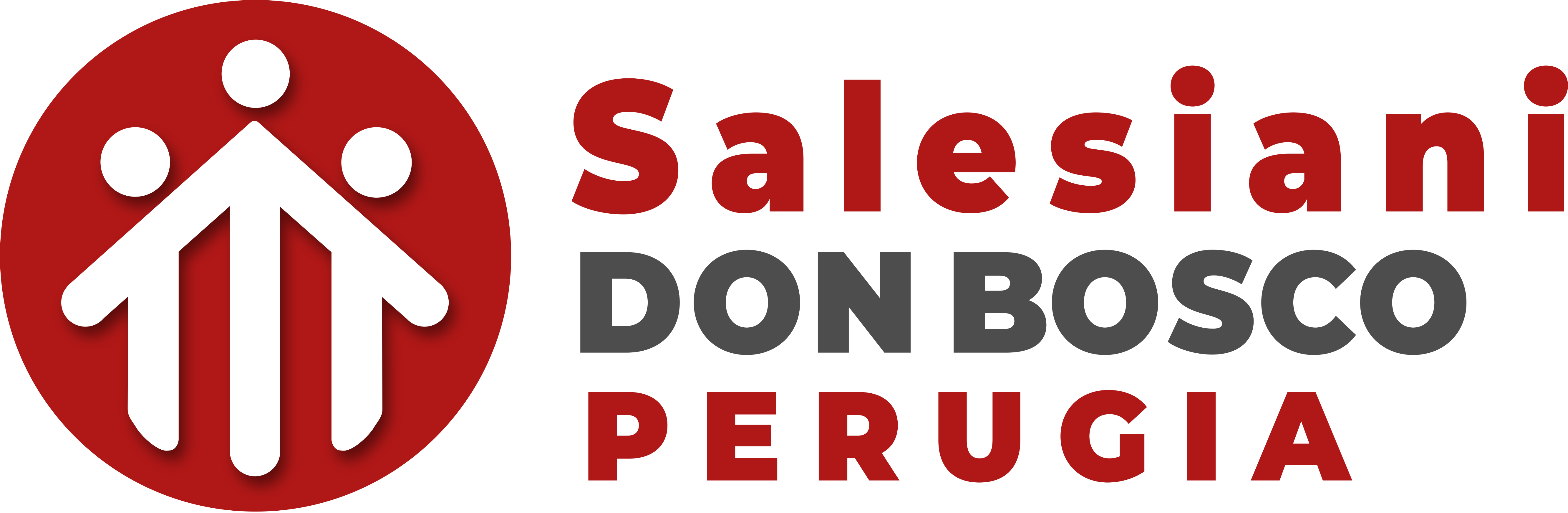 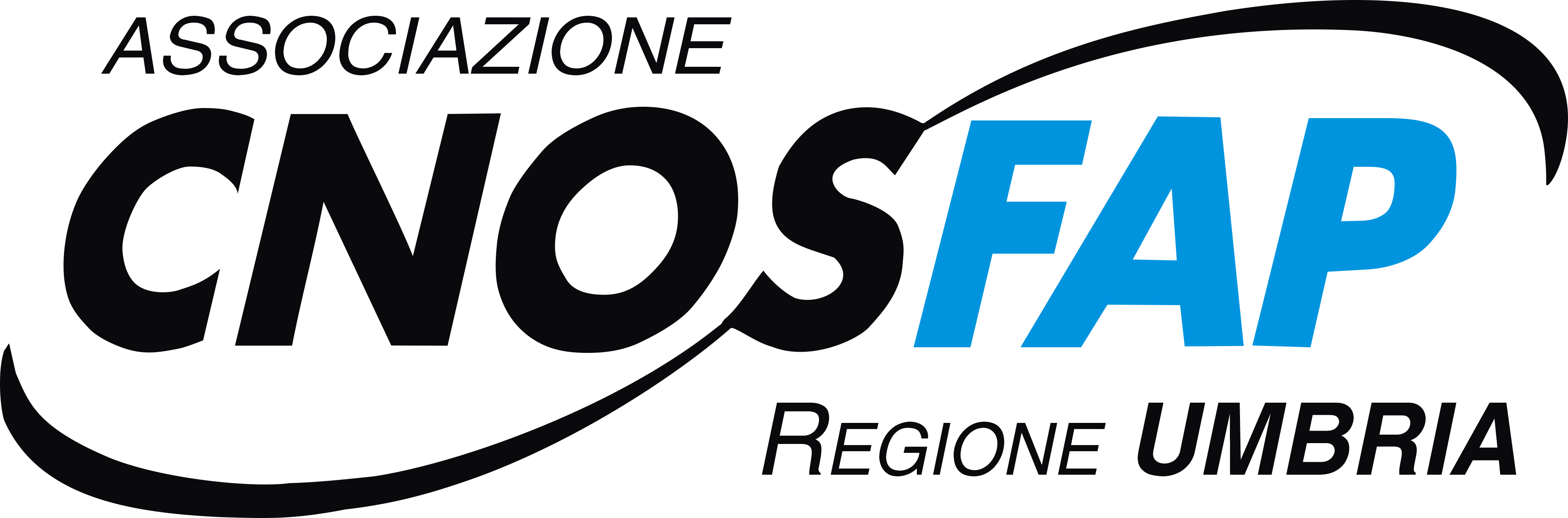 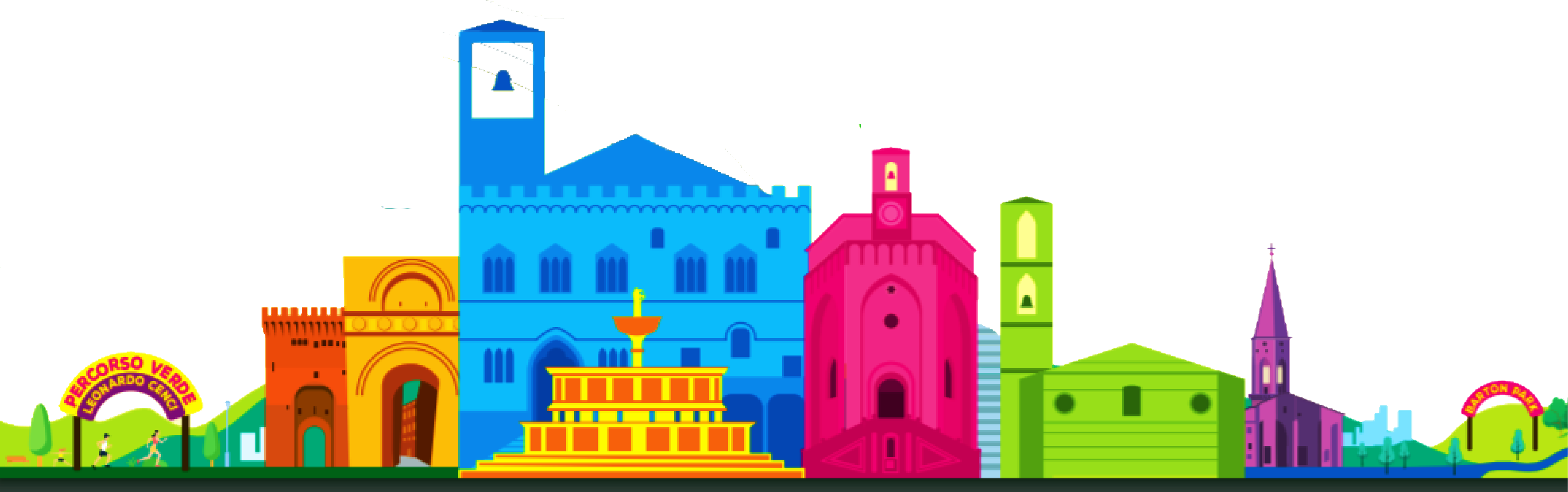 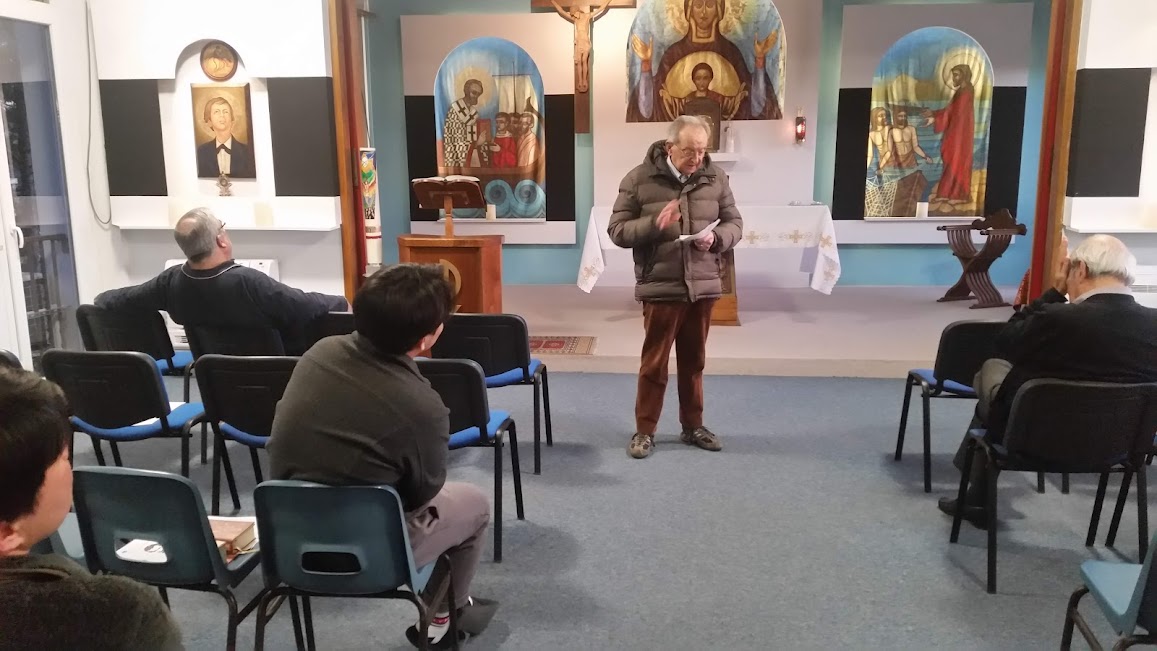 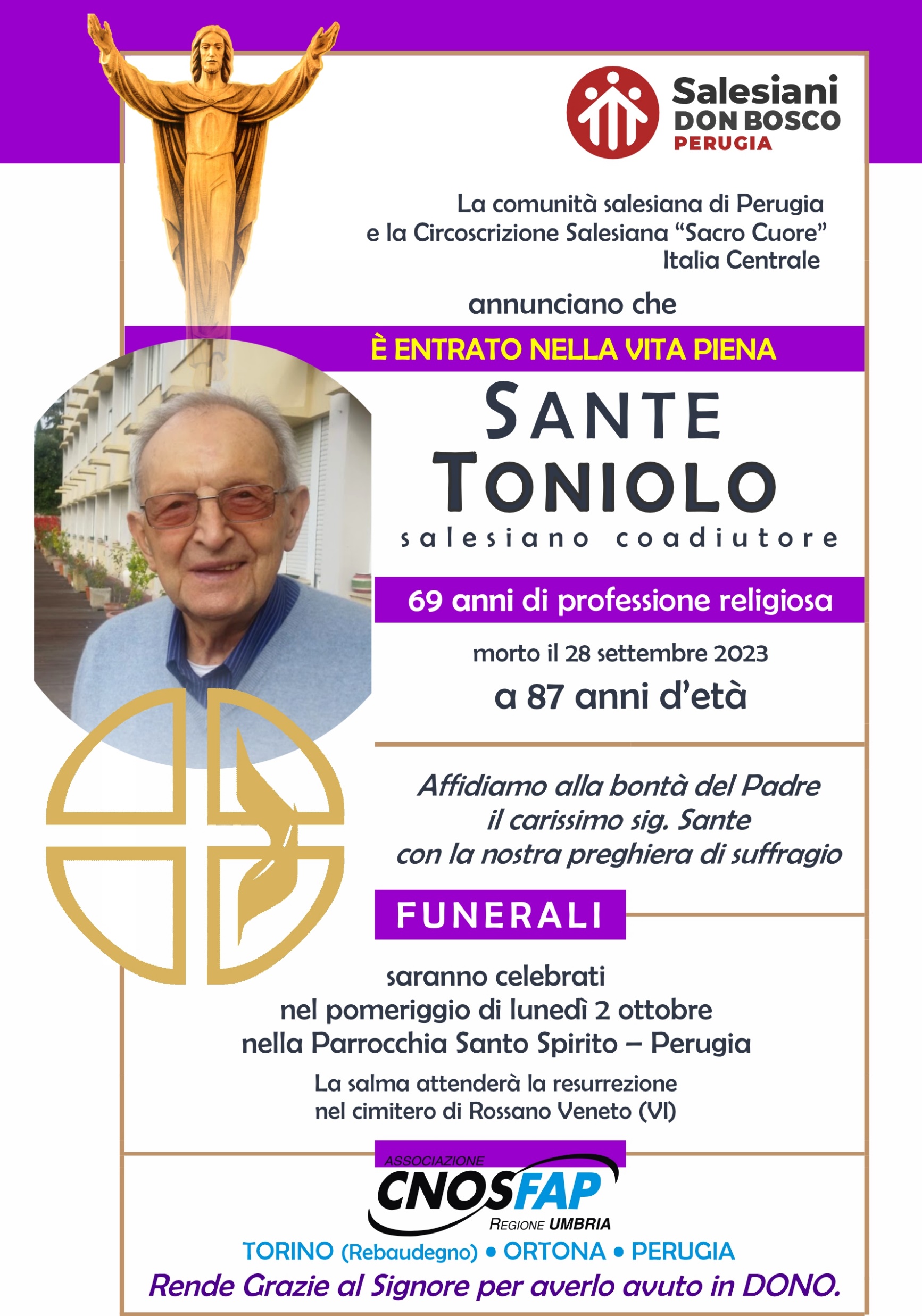 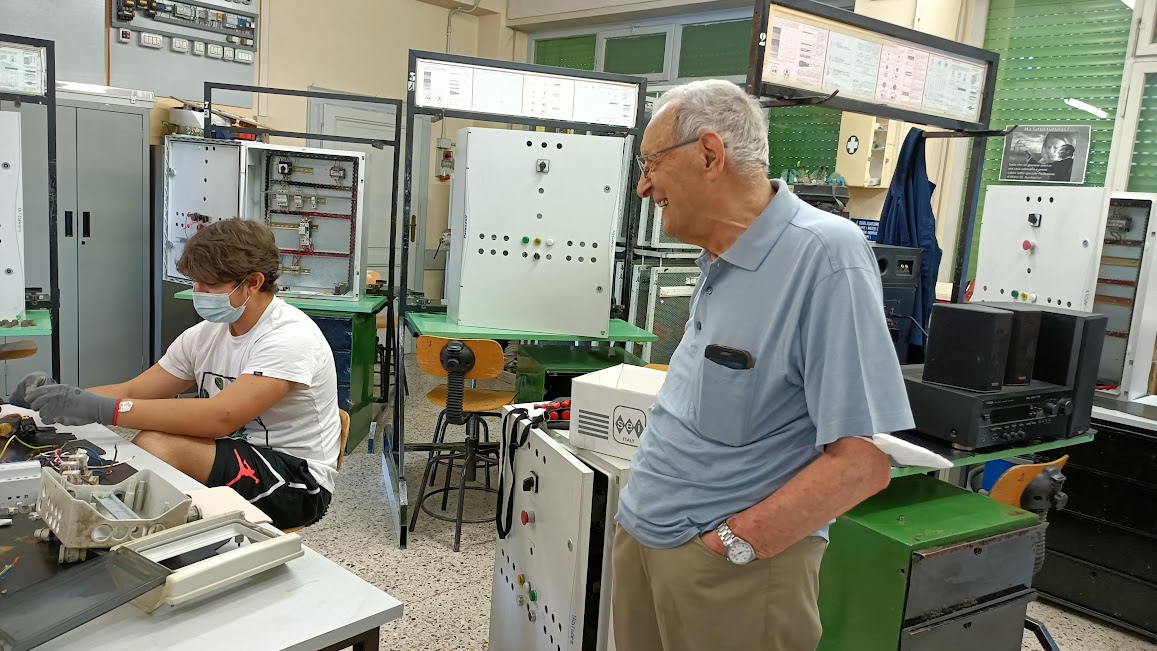 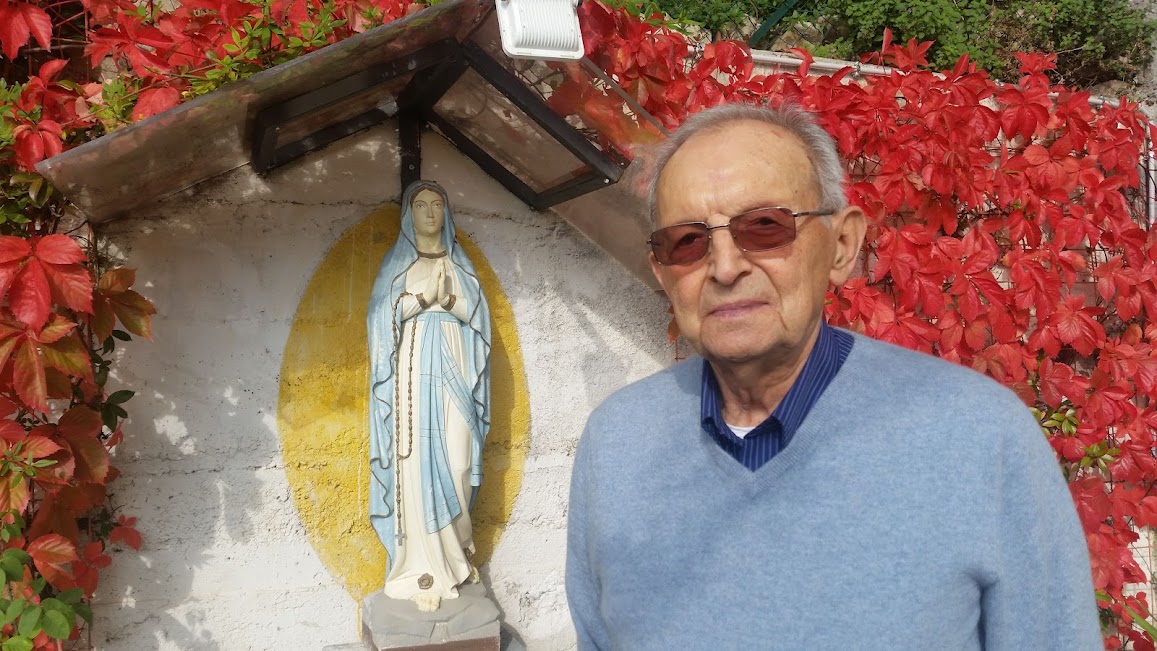 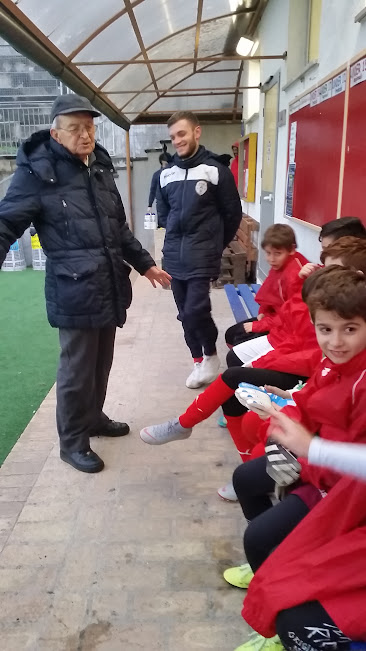 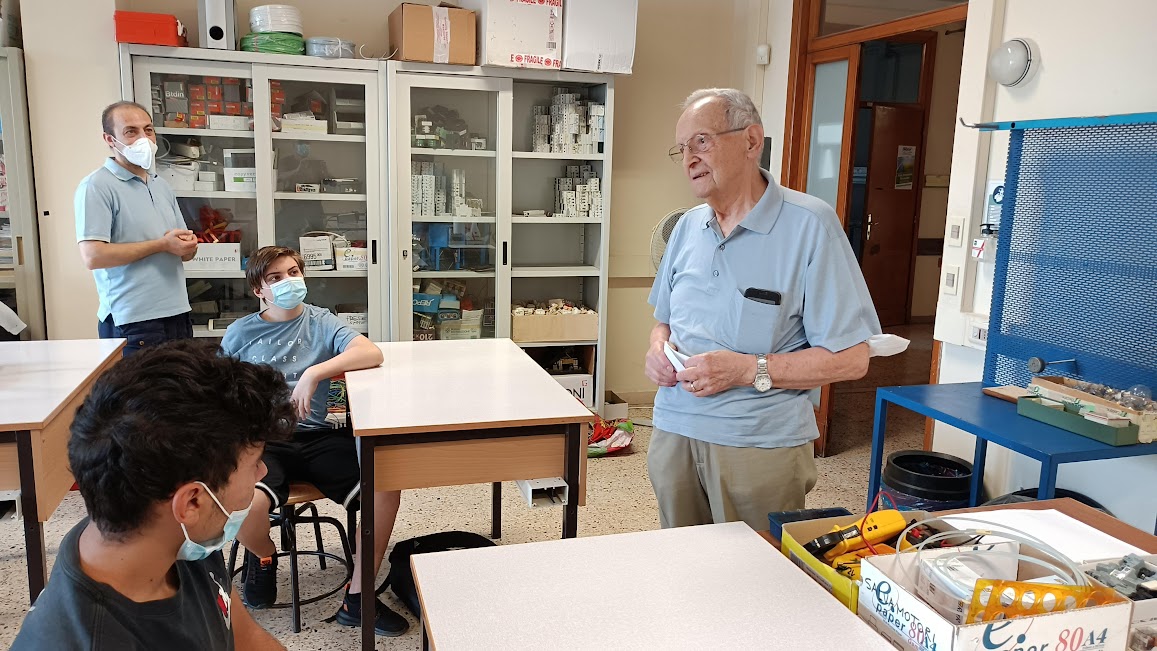 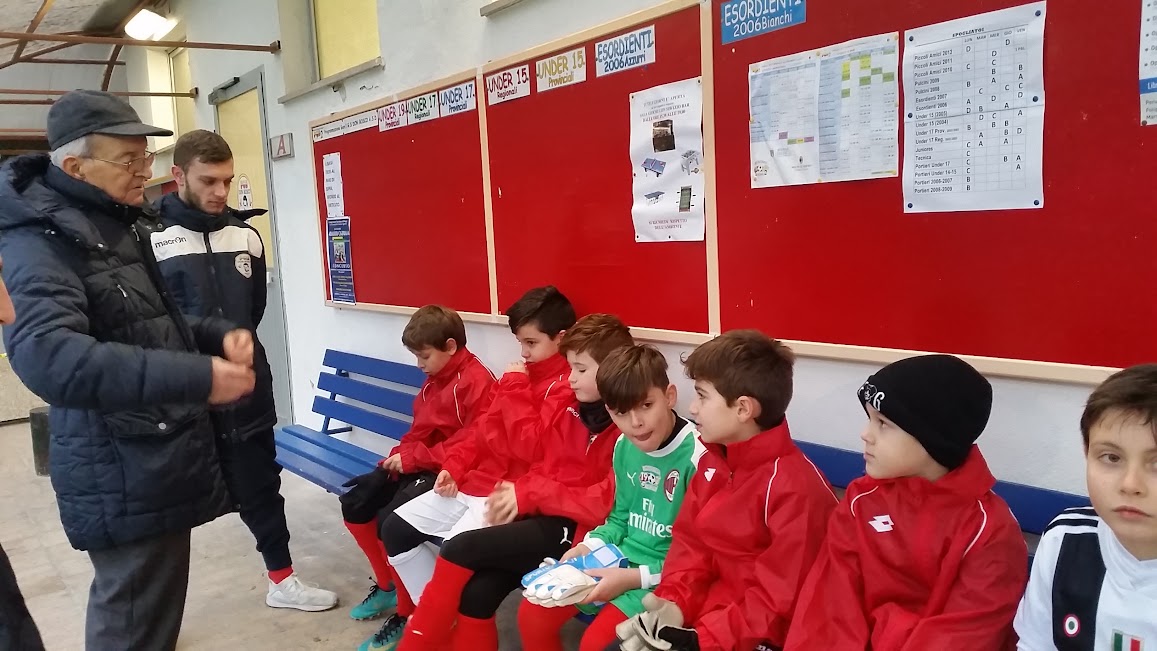 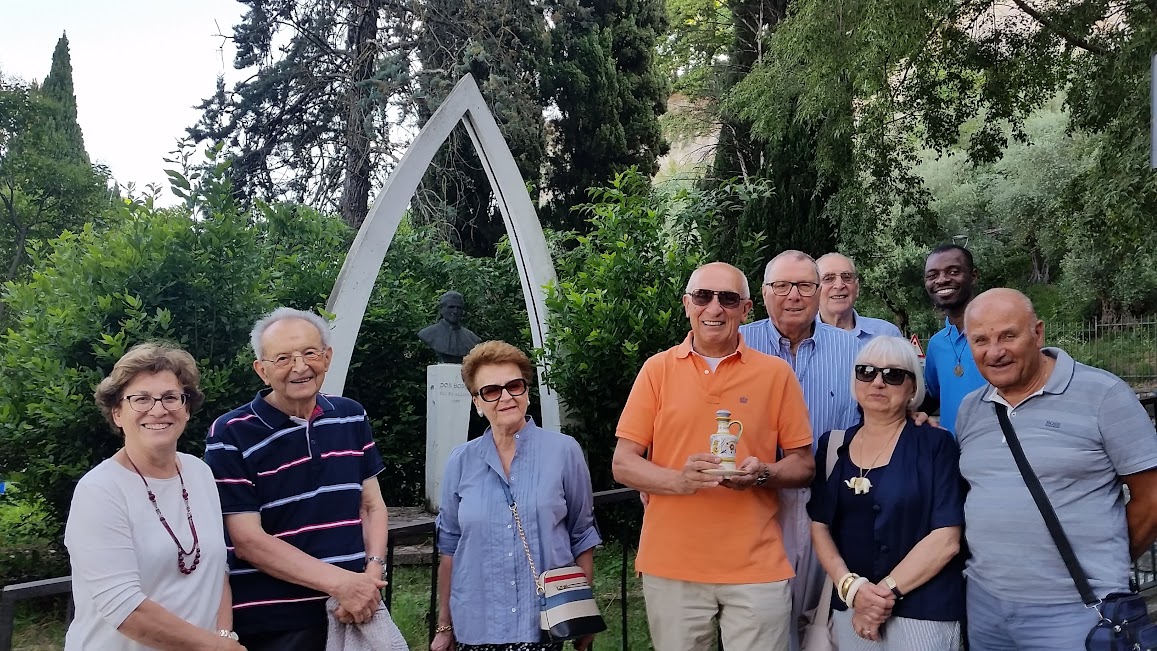 BUON GIORNO
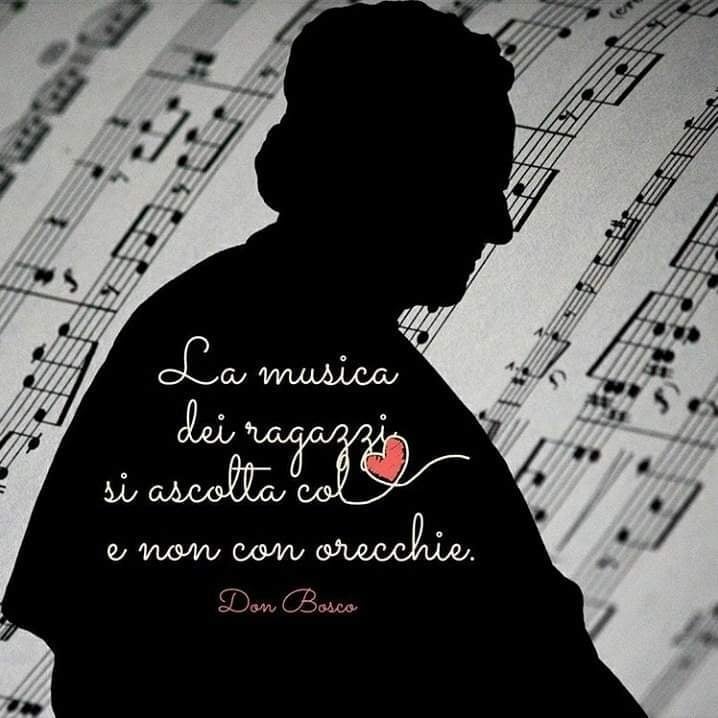 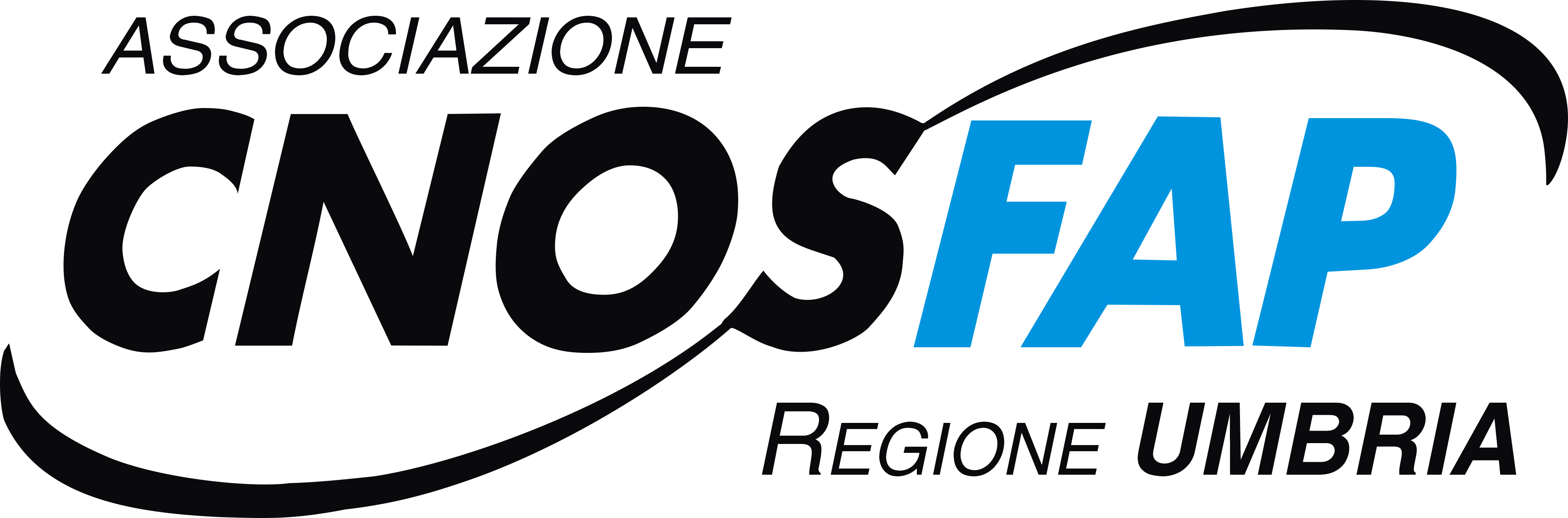 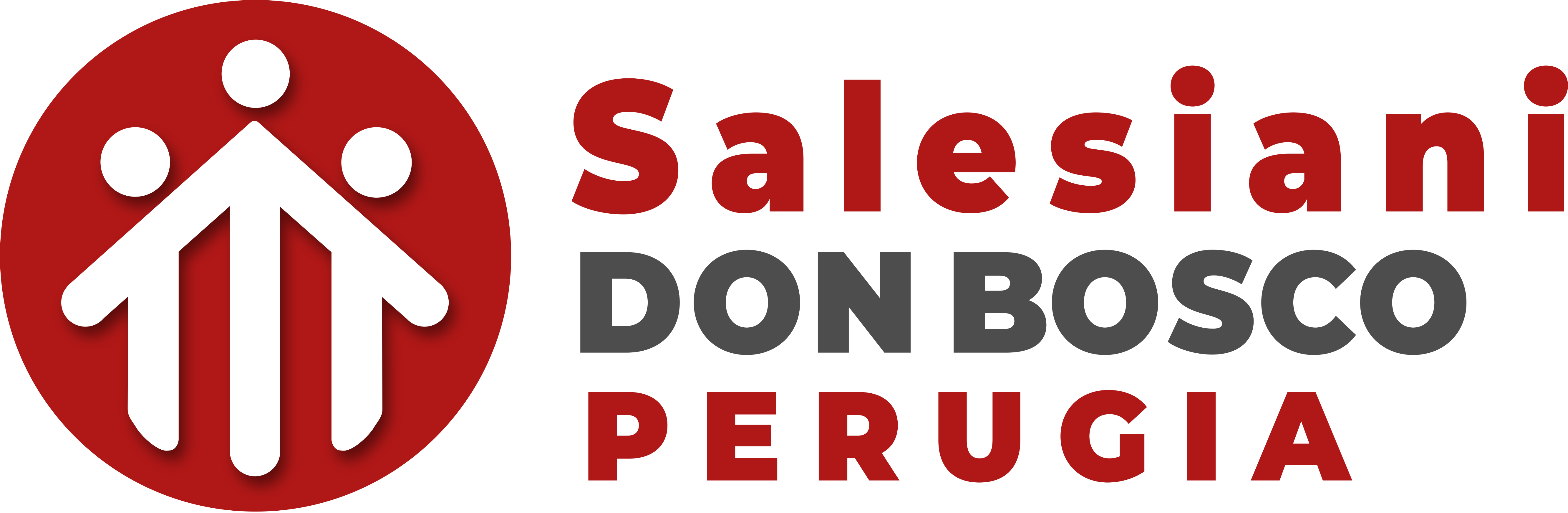 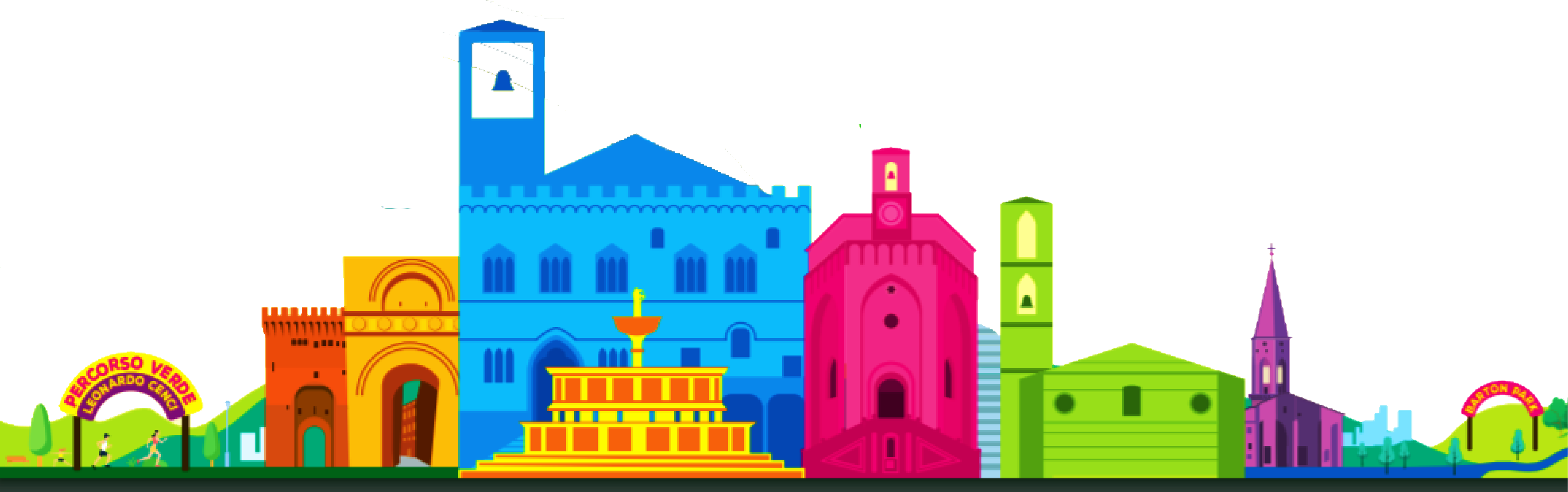 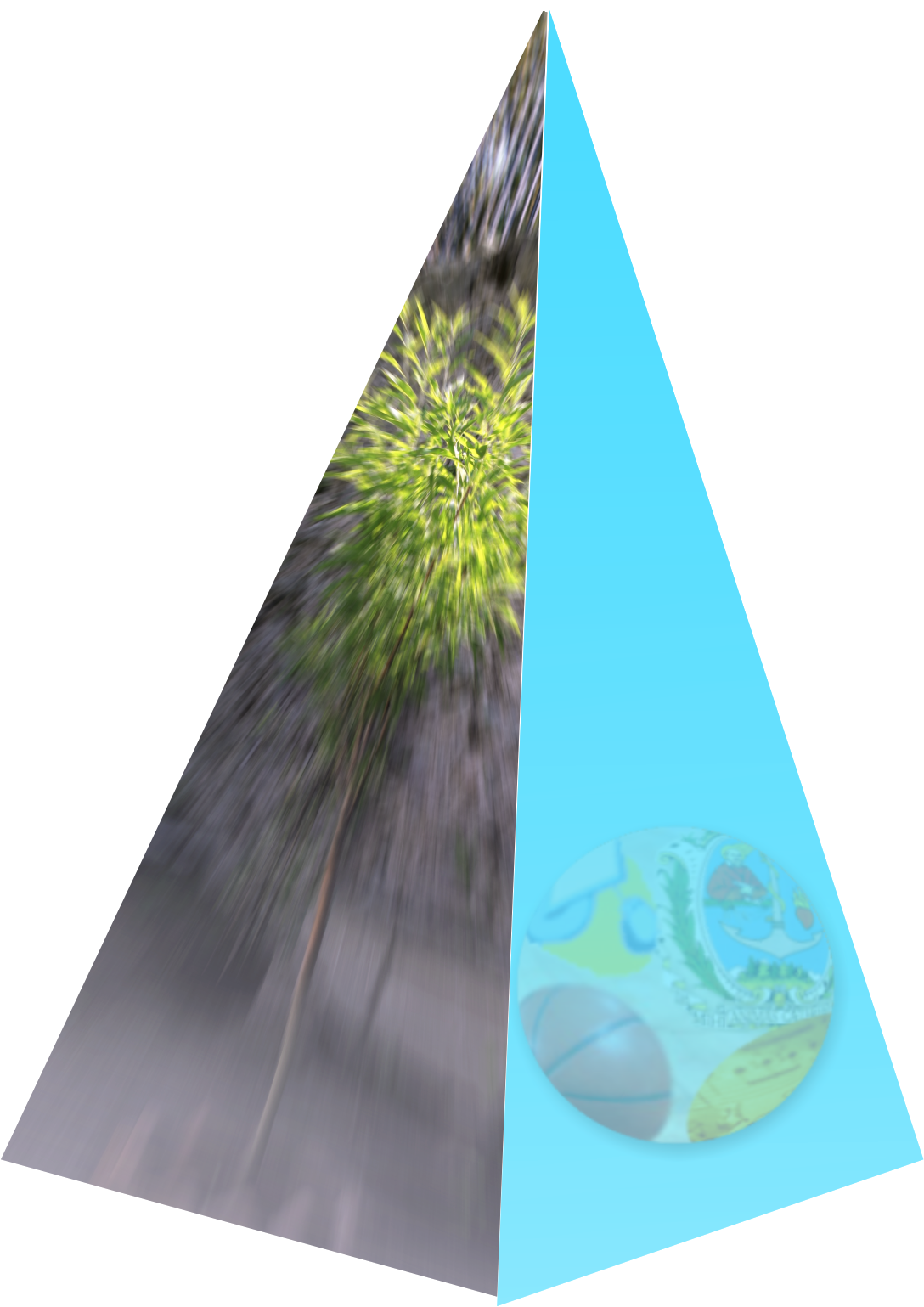 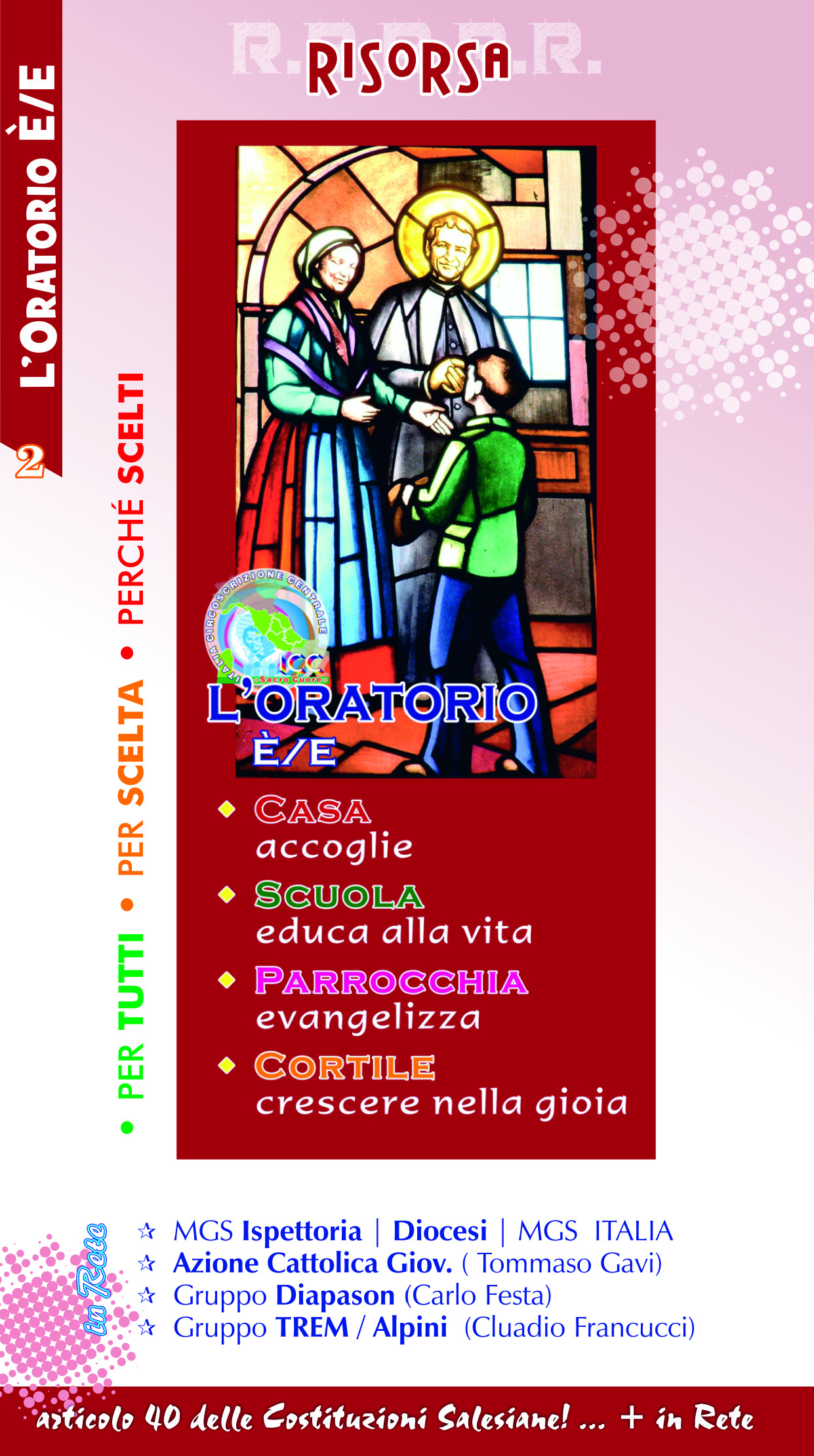 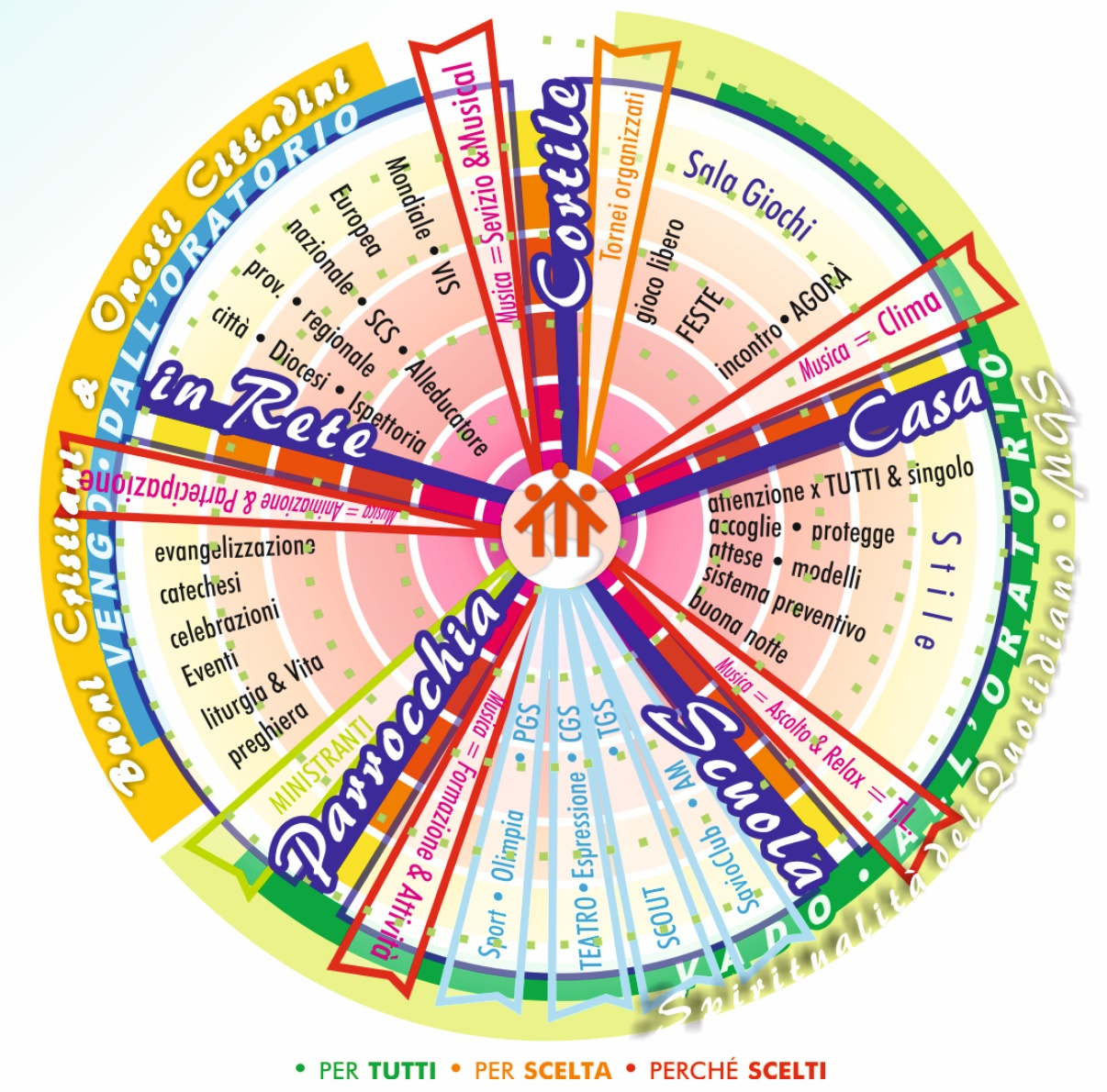 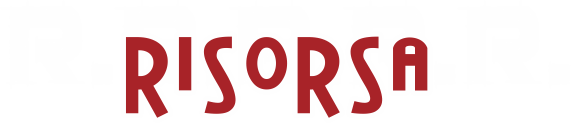 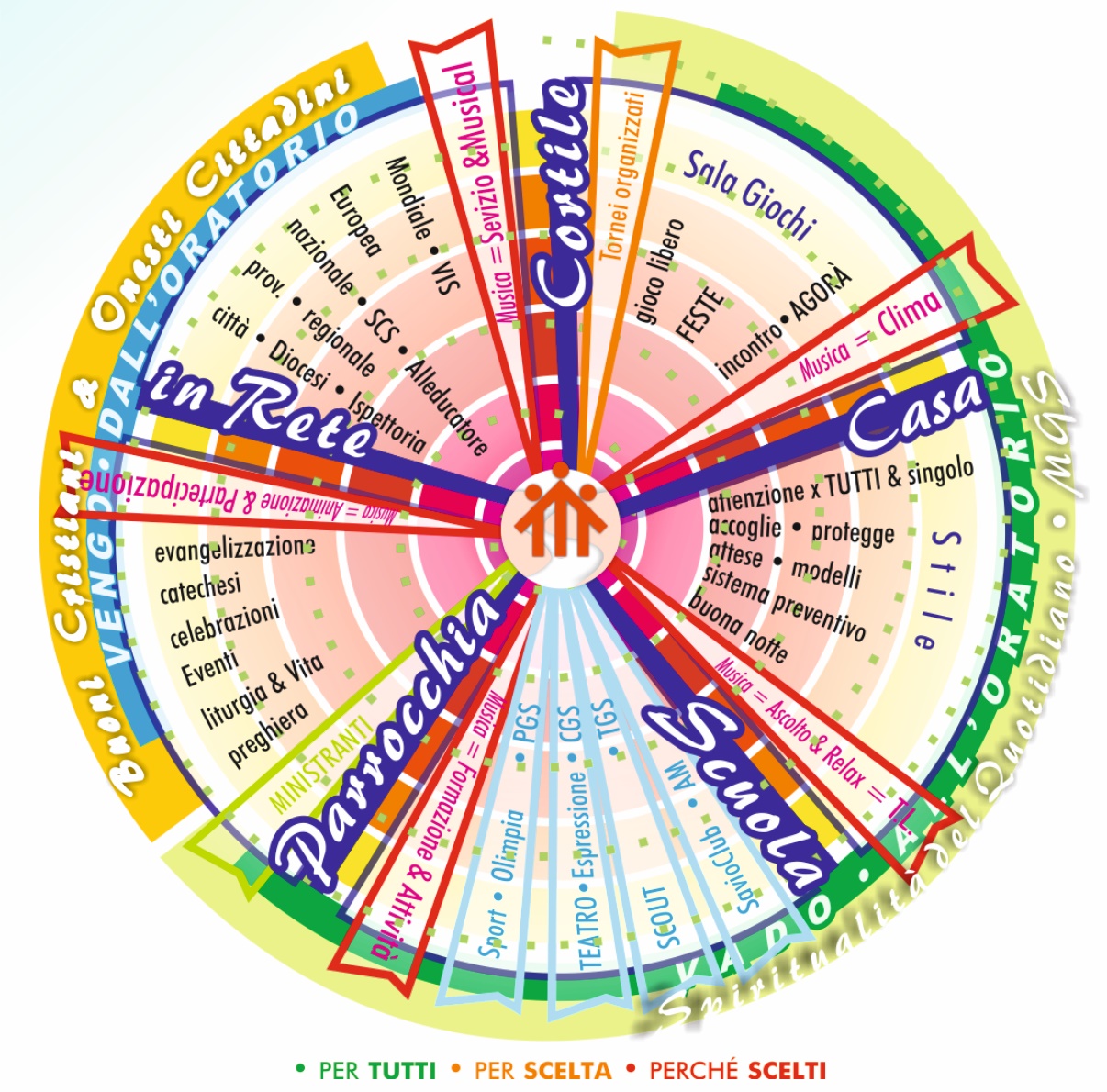 Musica e Canto
Musica e Canto
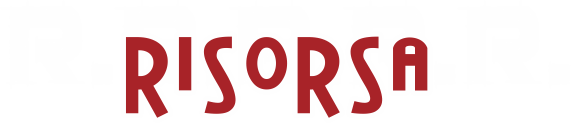 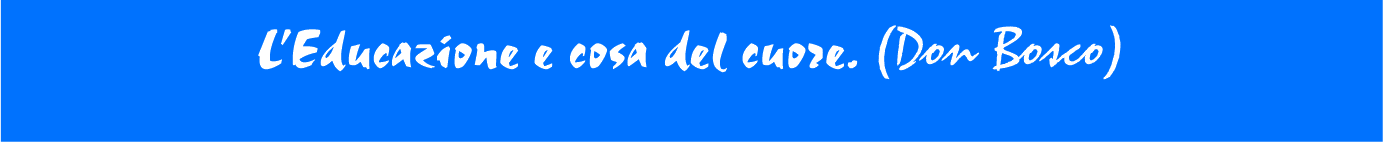 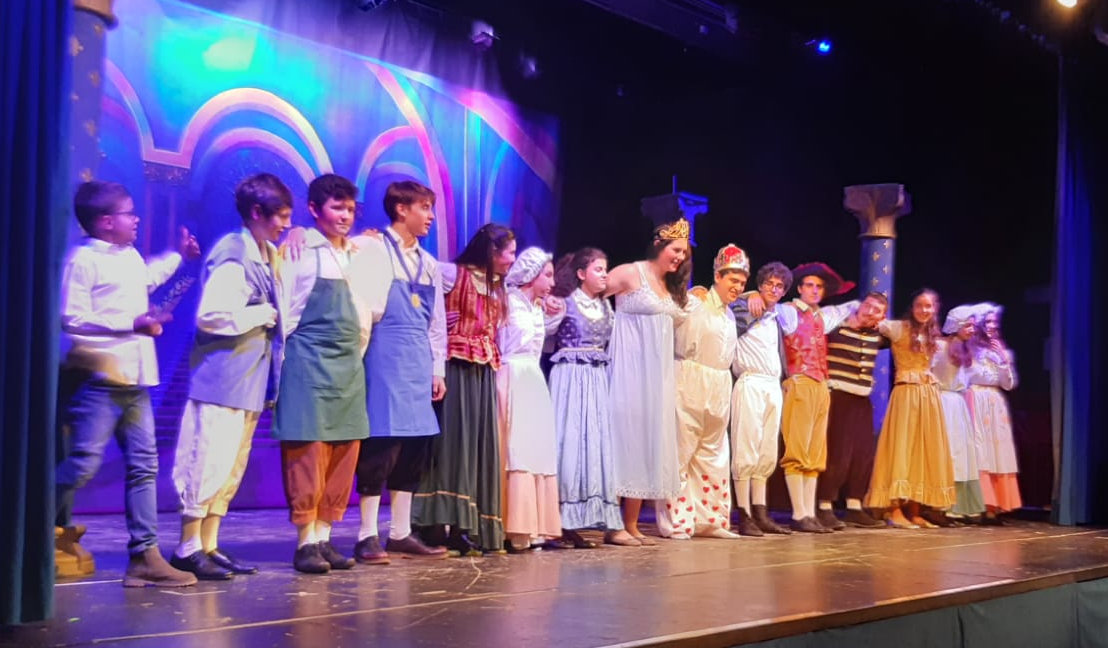 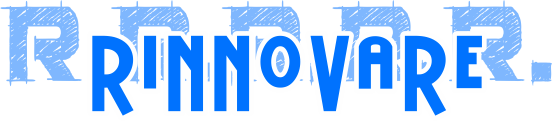 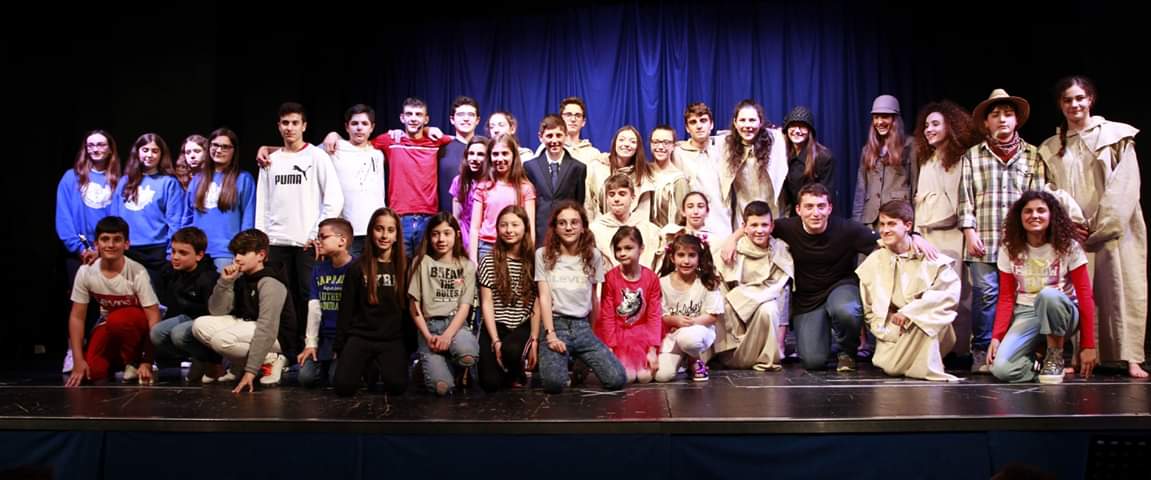 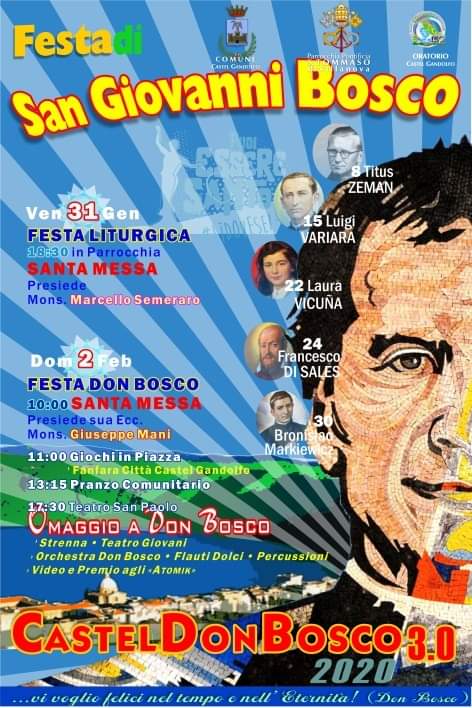 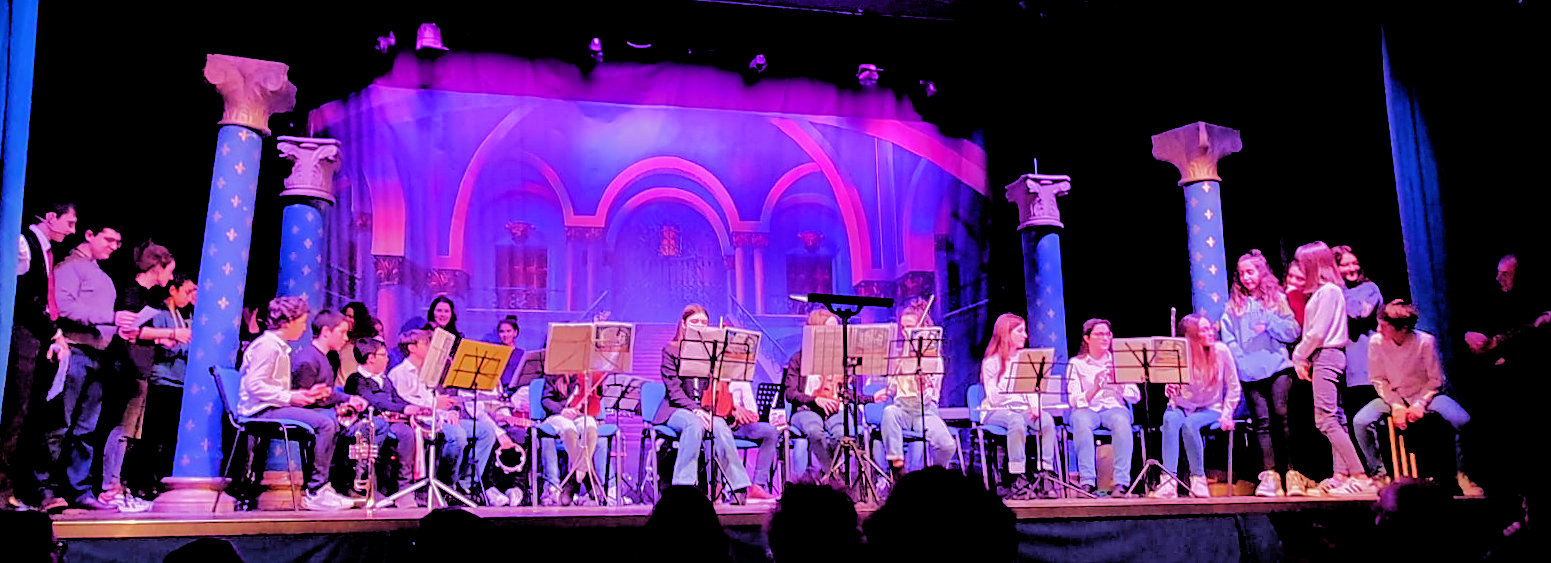 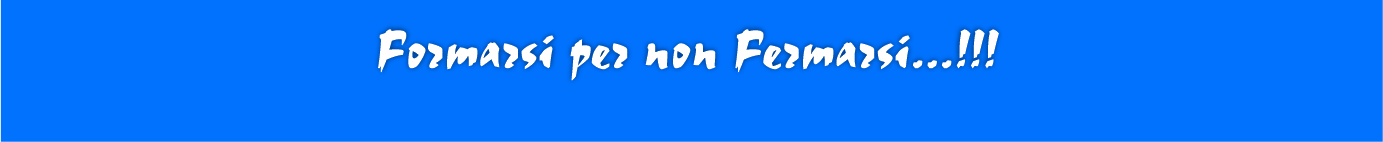 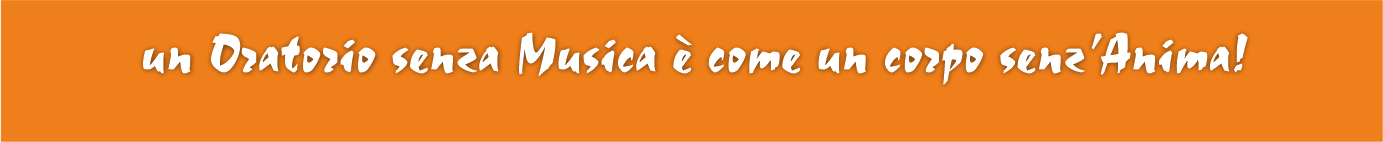 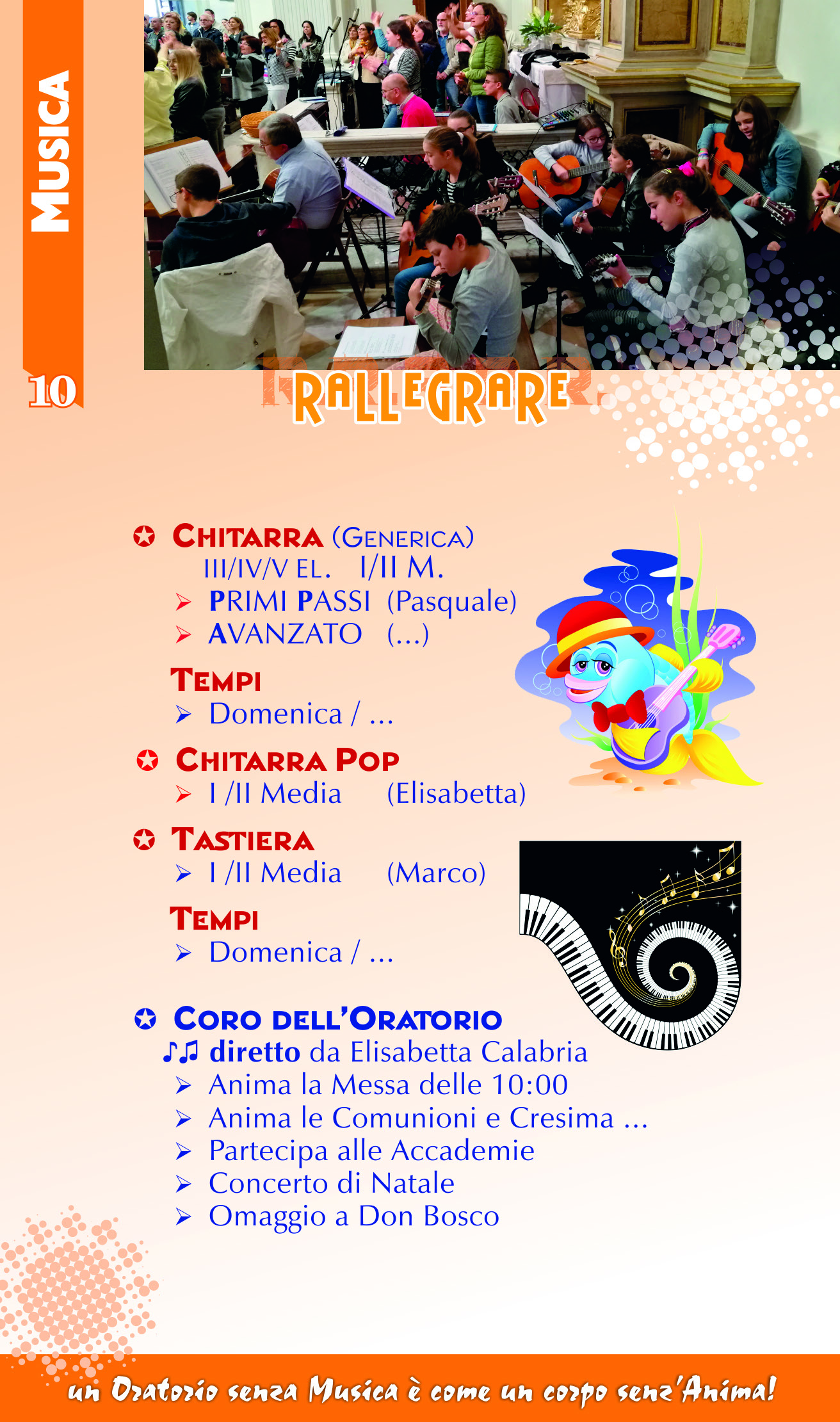 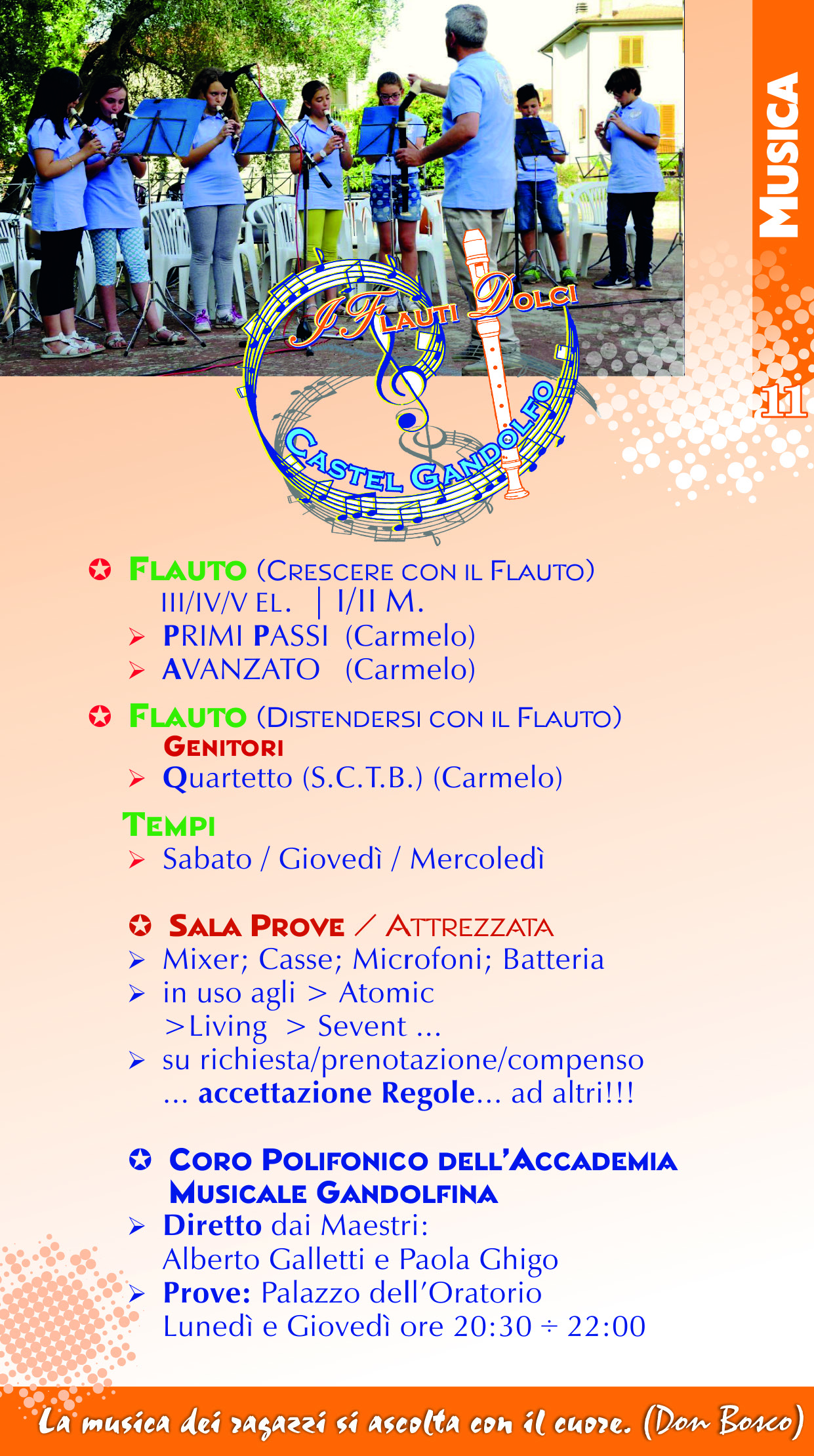 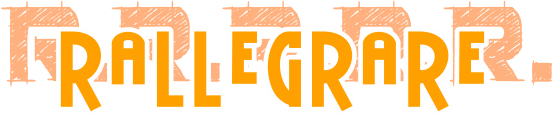 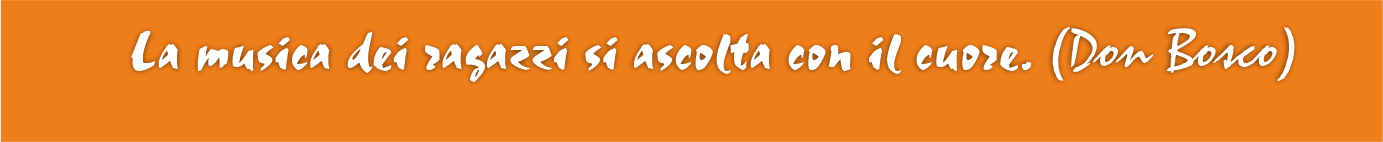 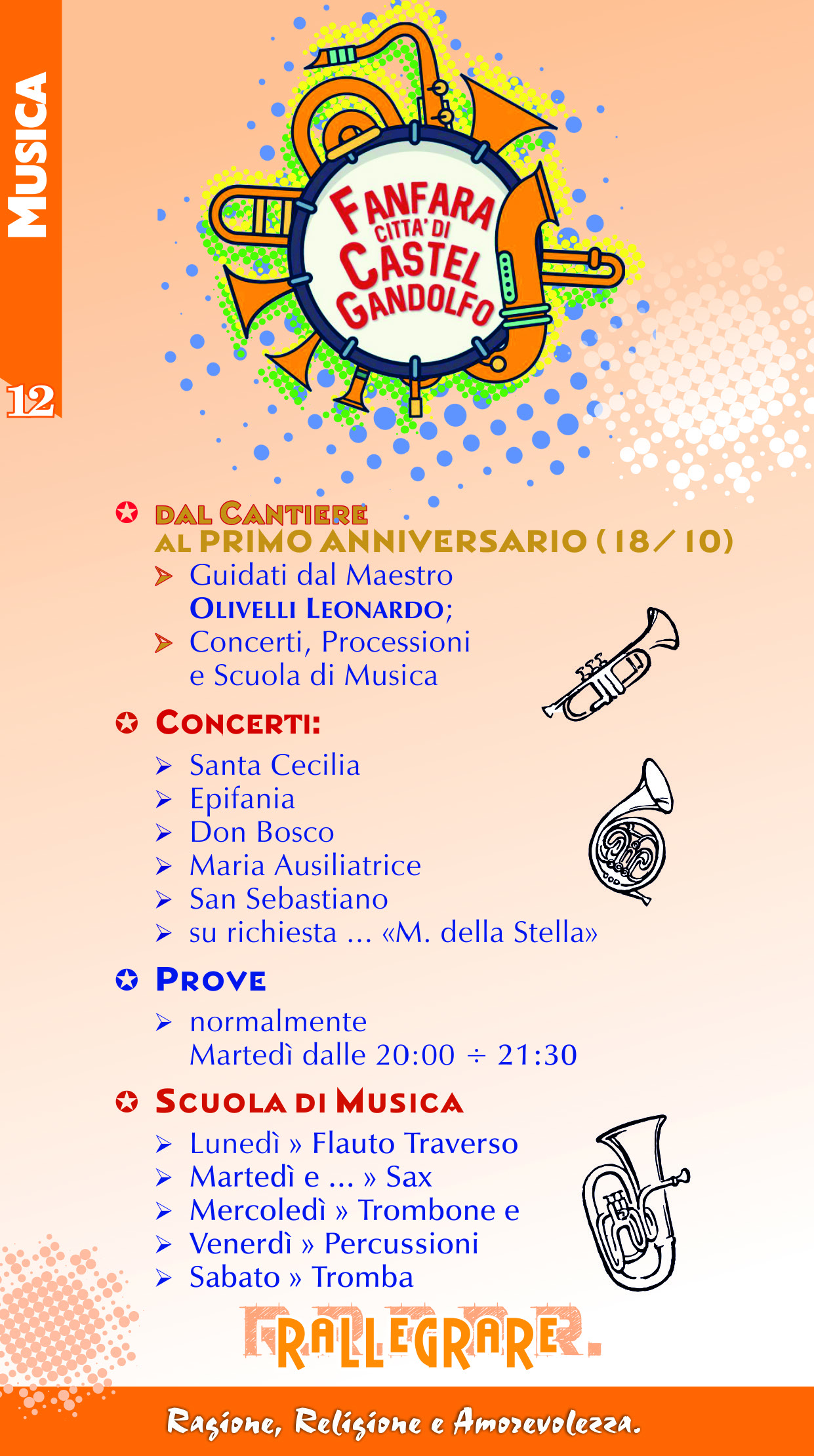 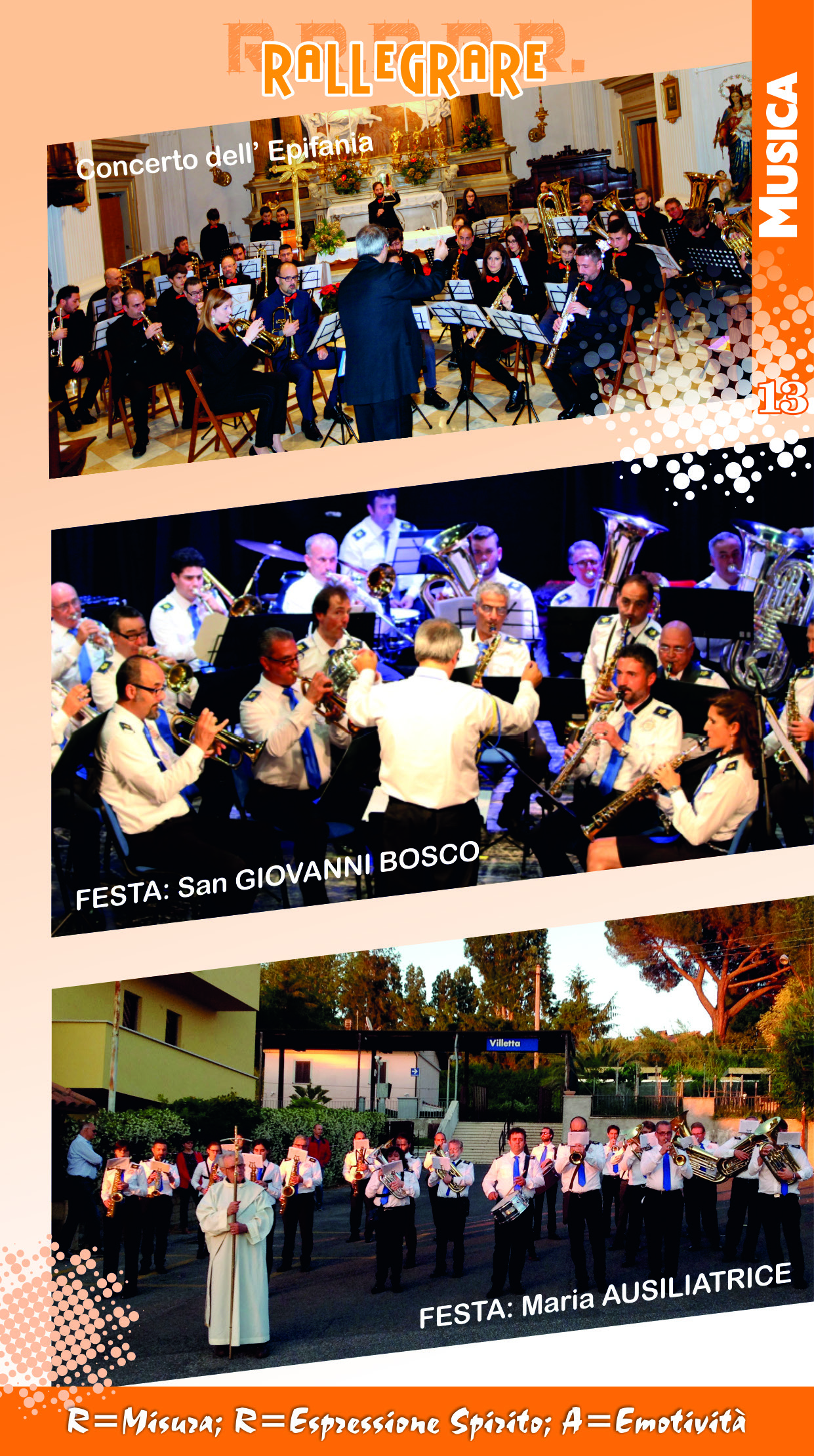 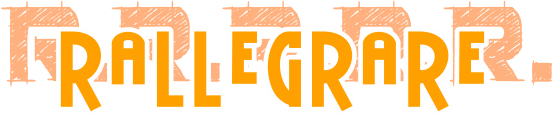 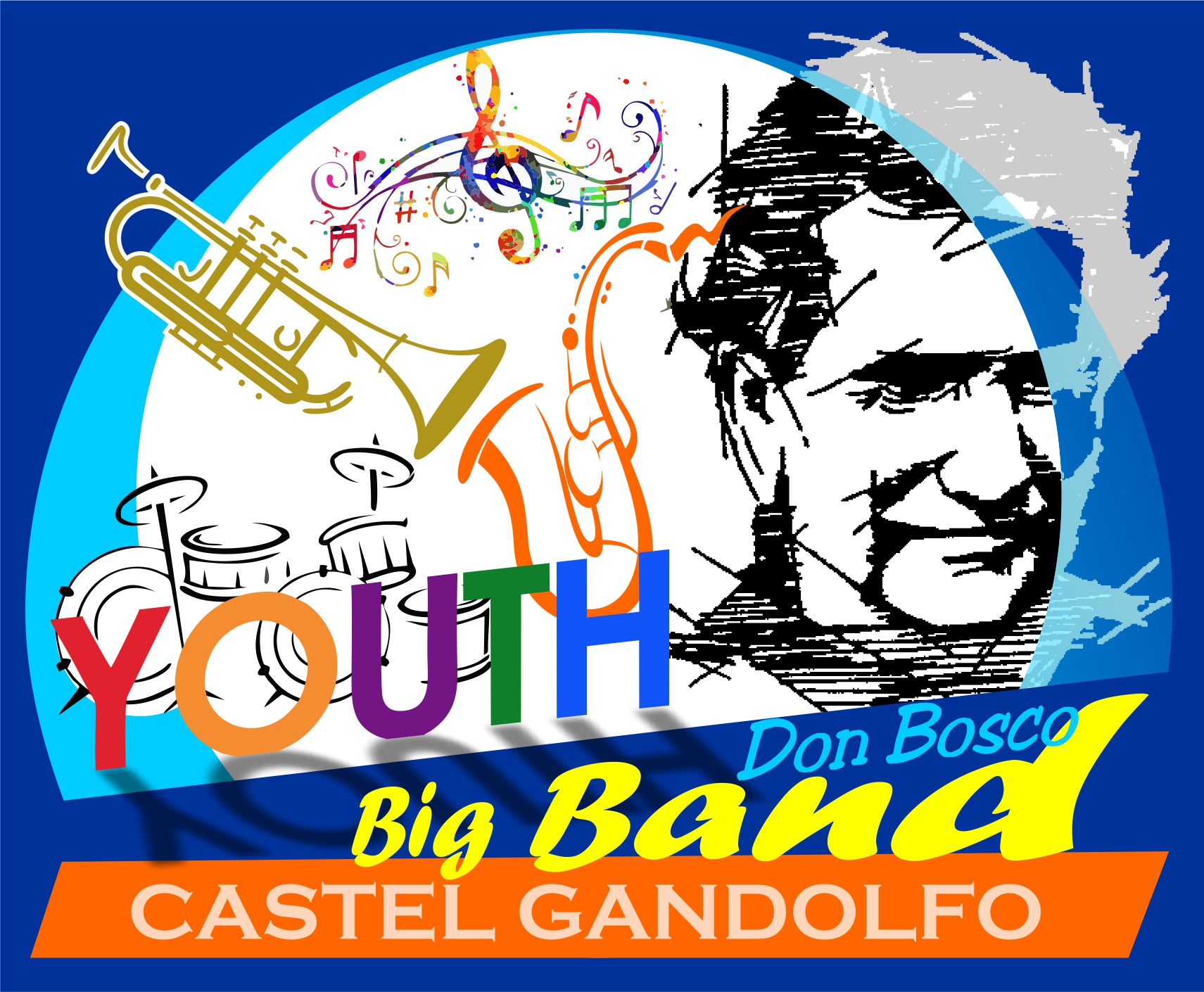 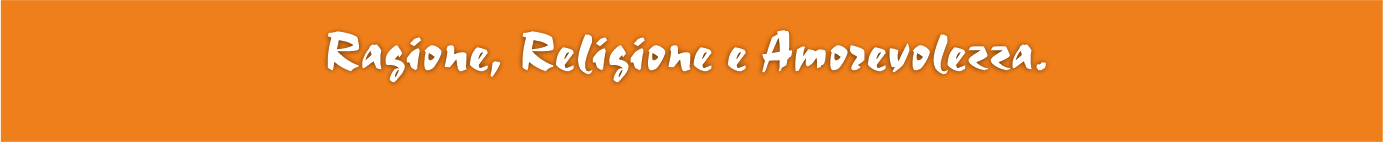 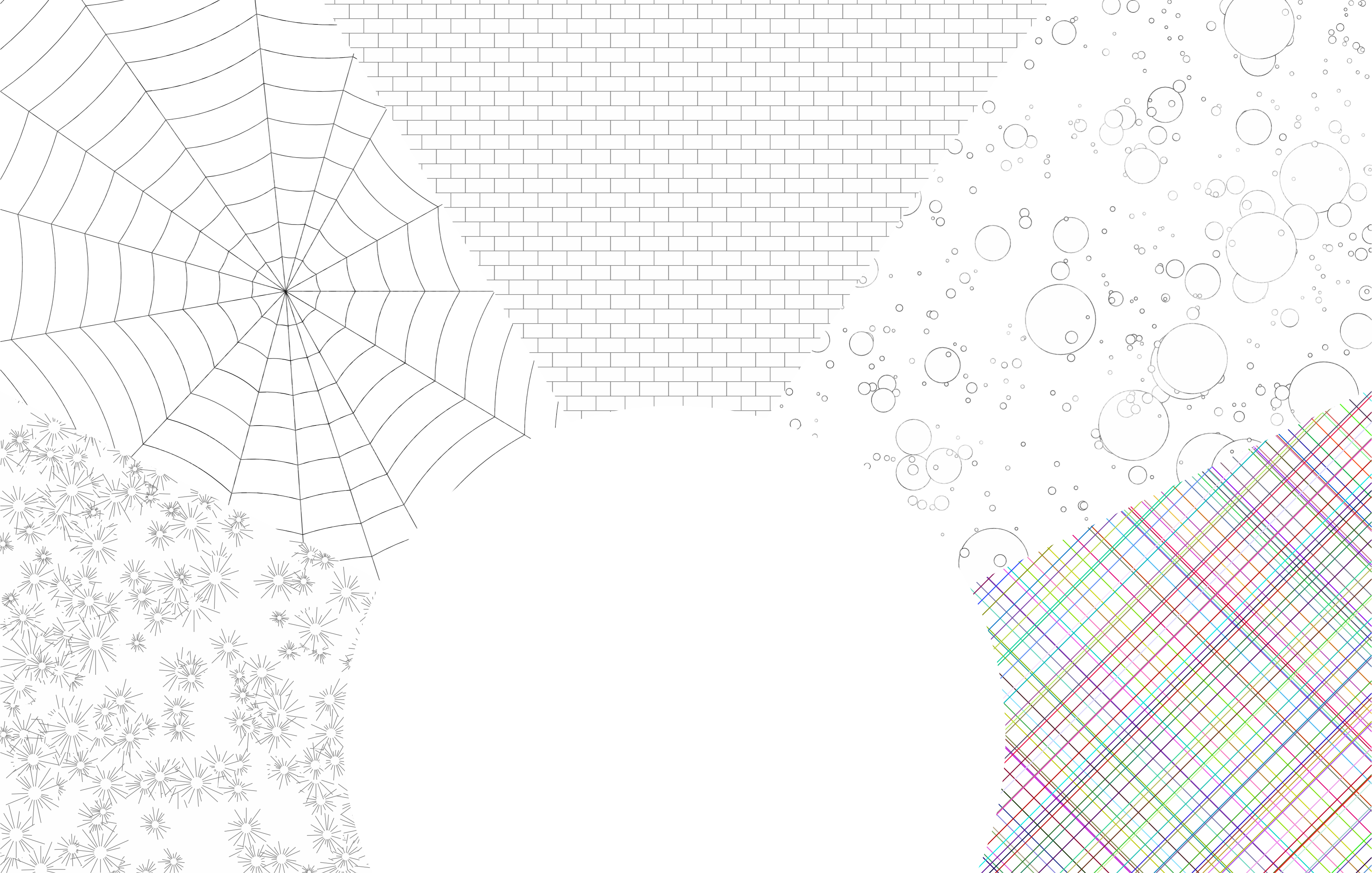 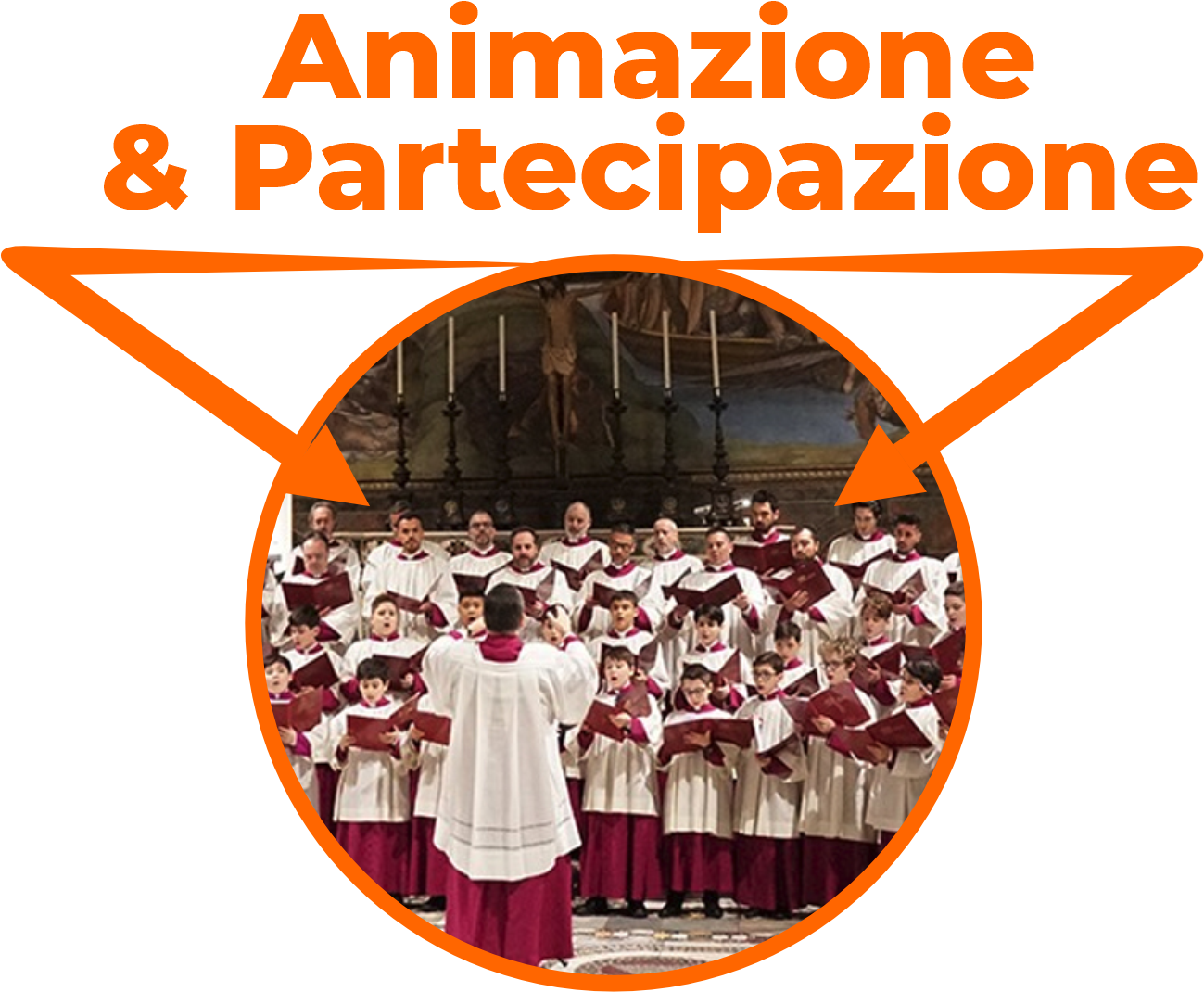 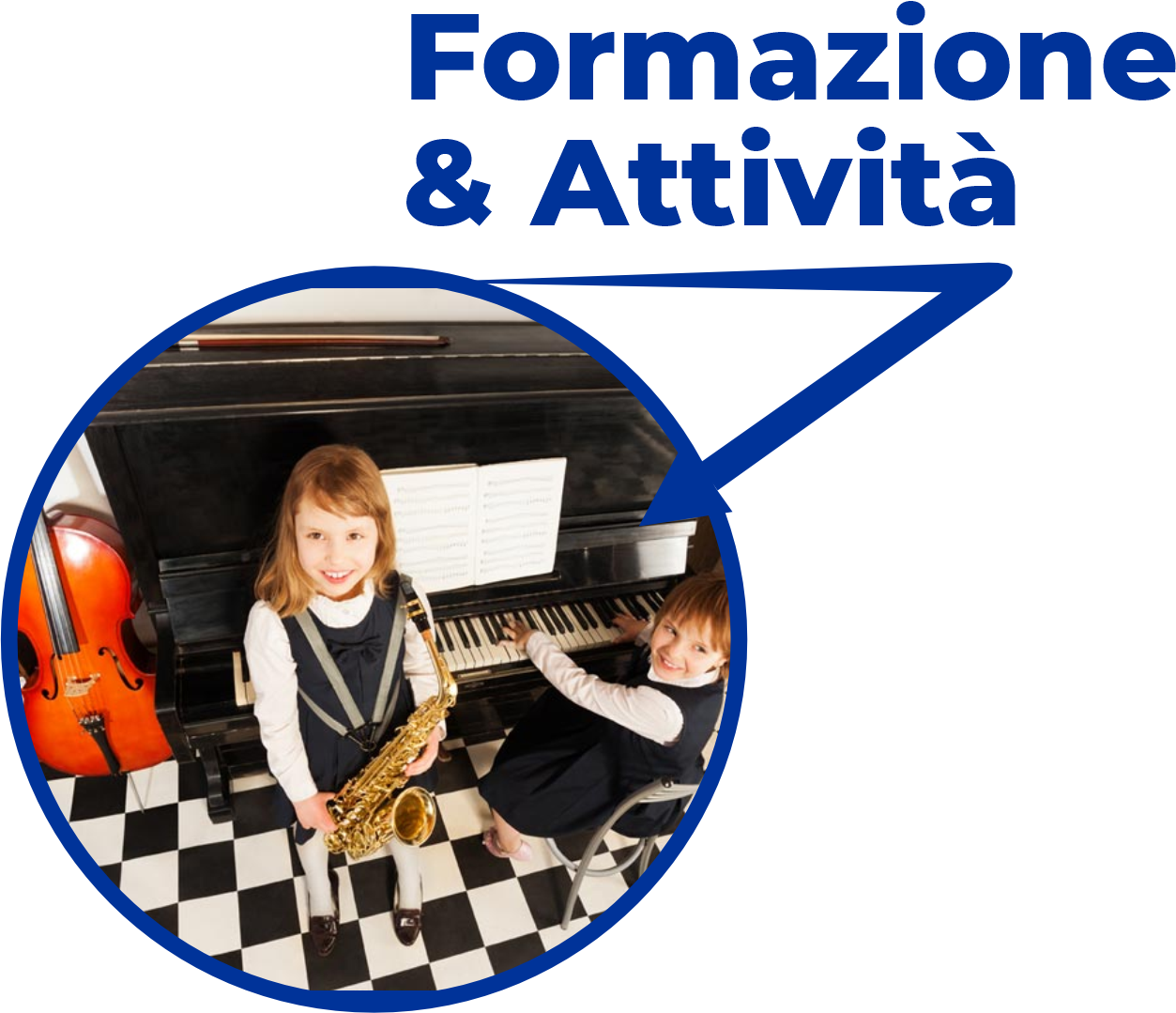 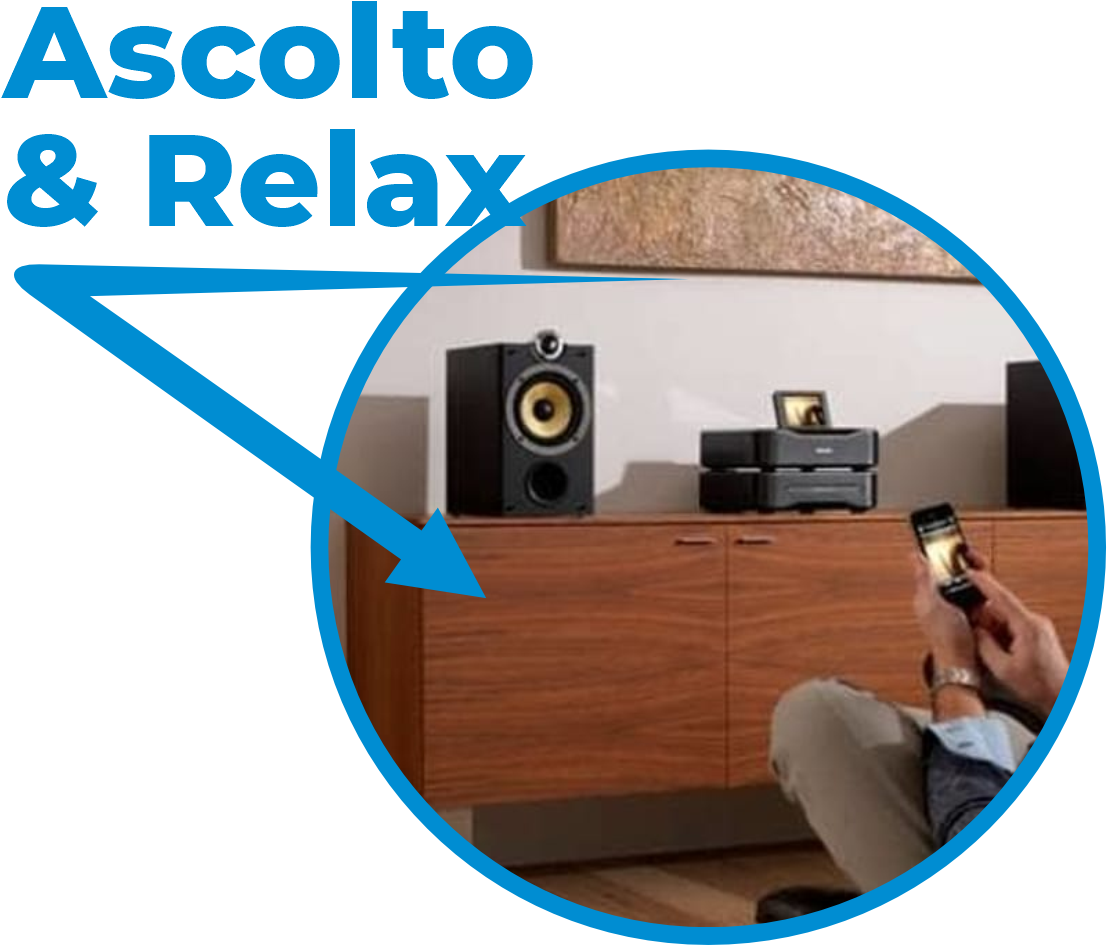 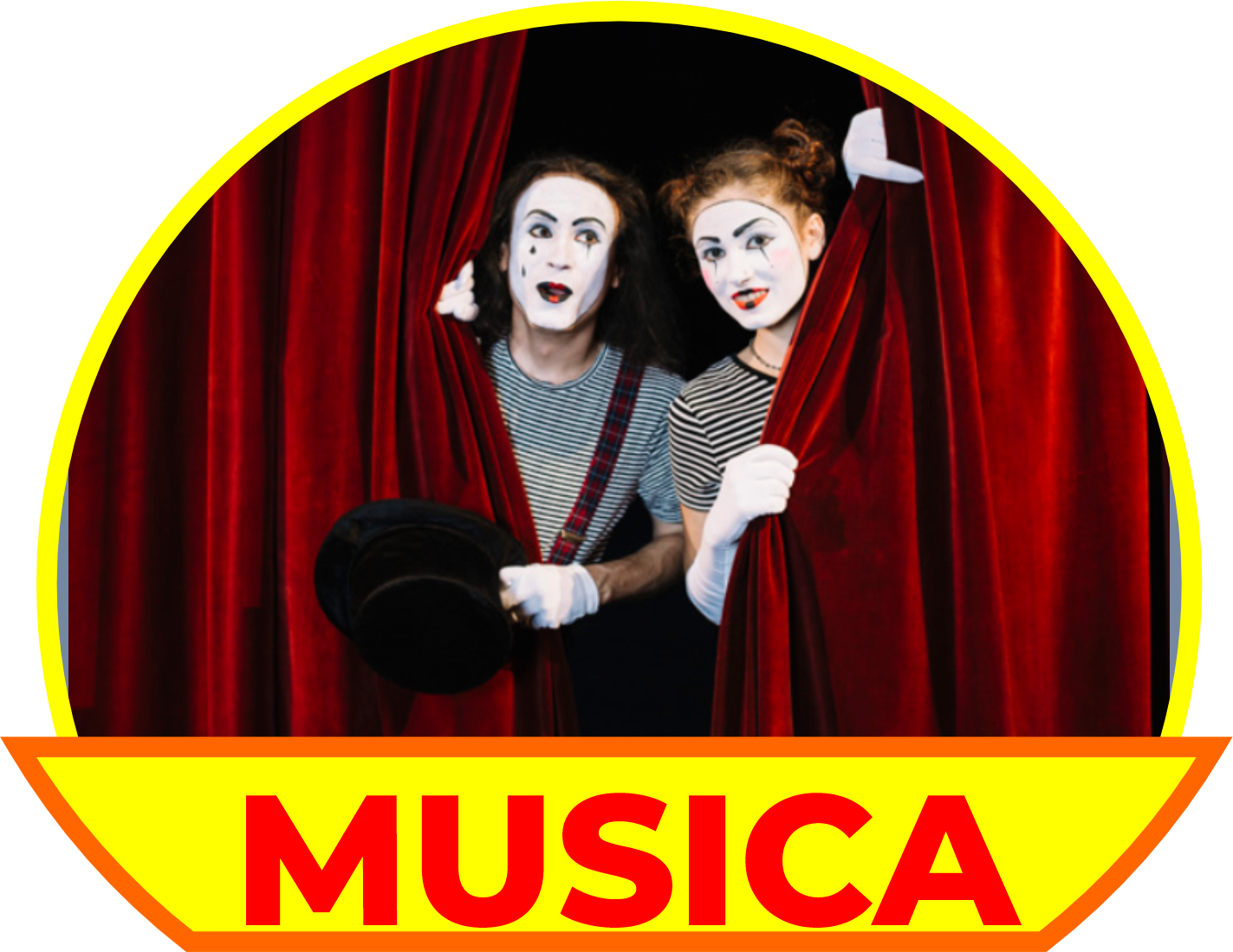 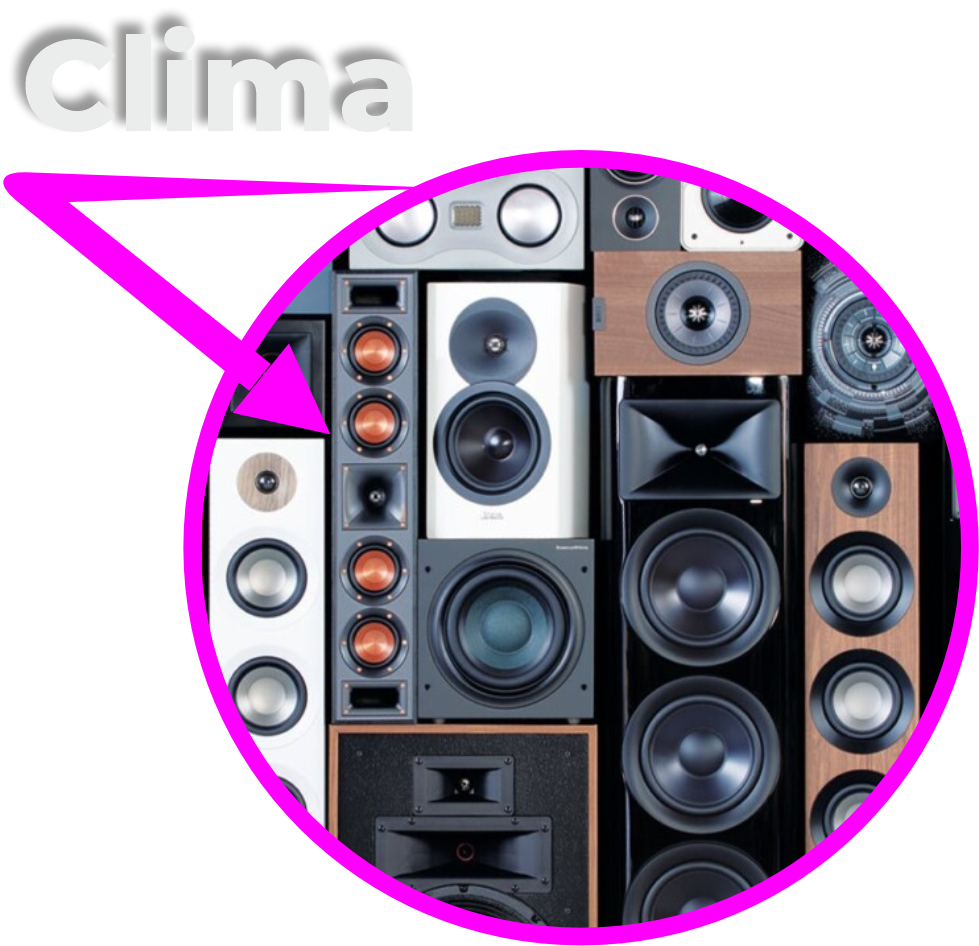 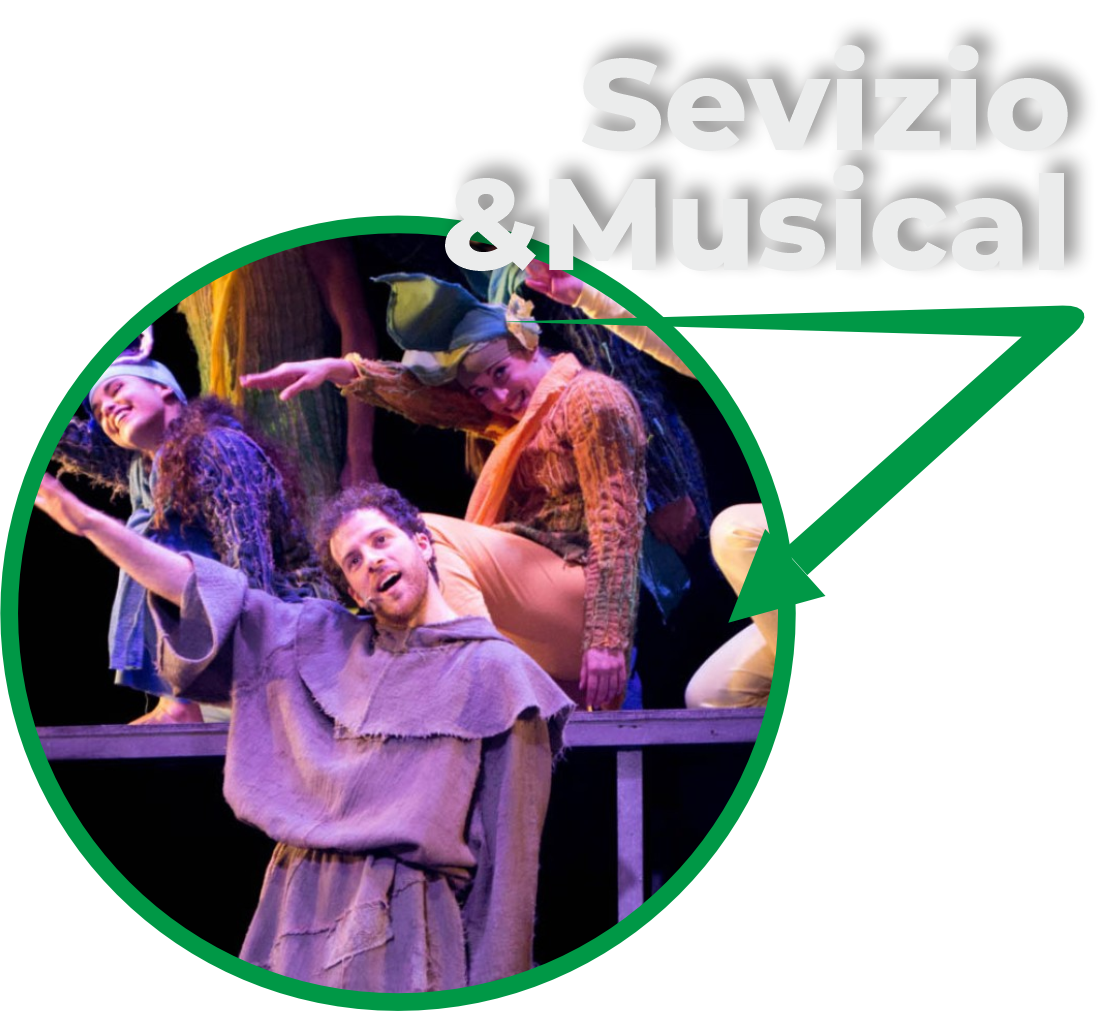 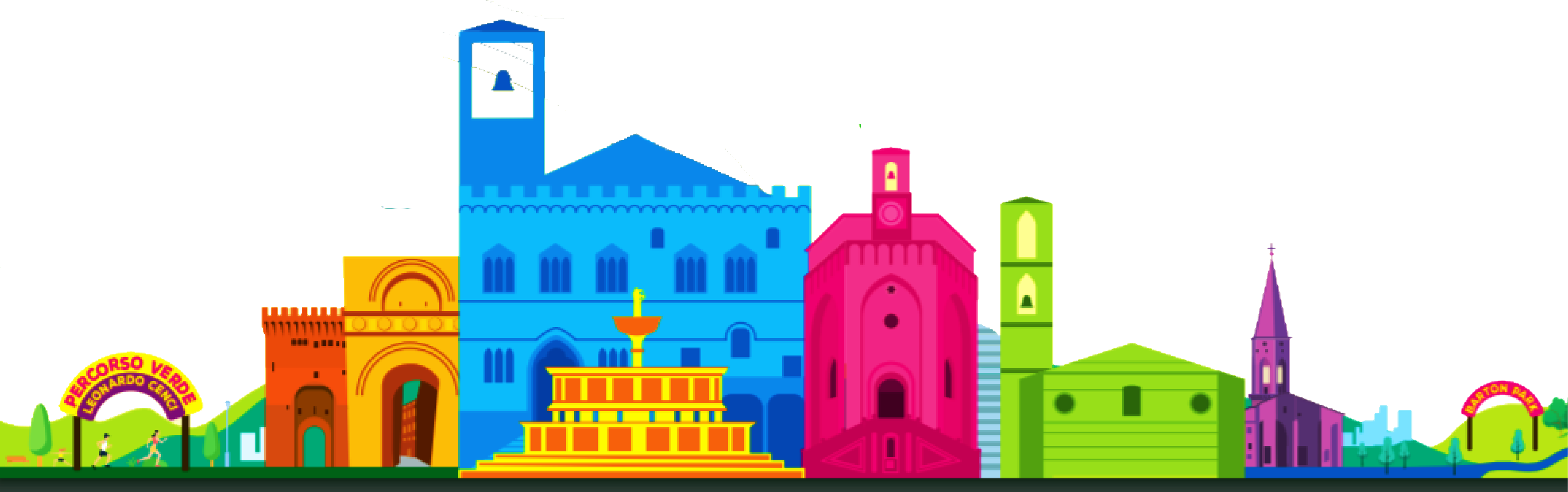 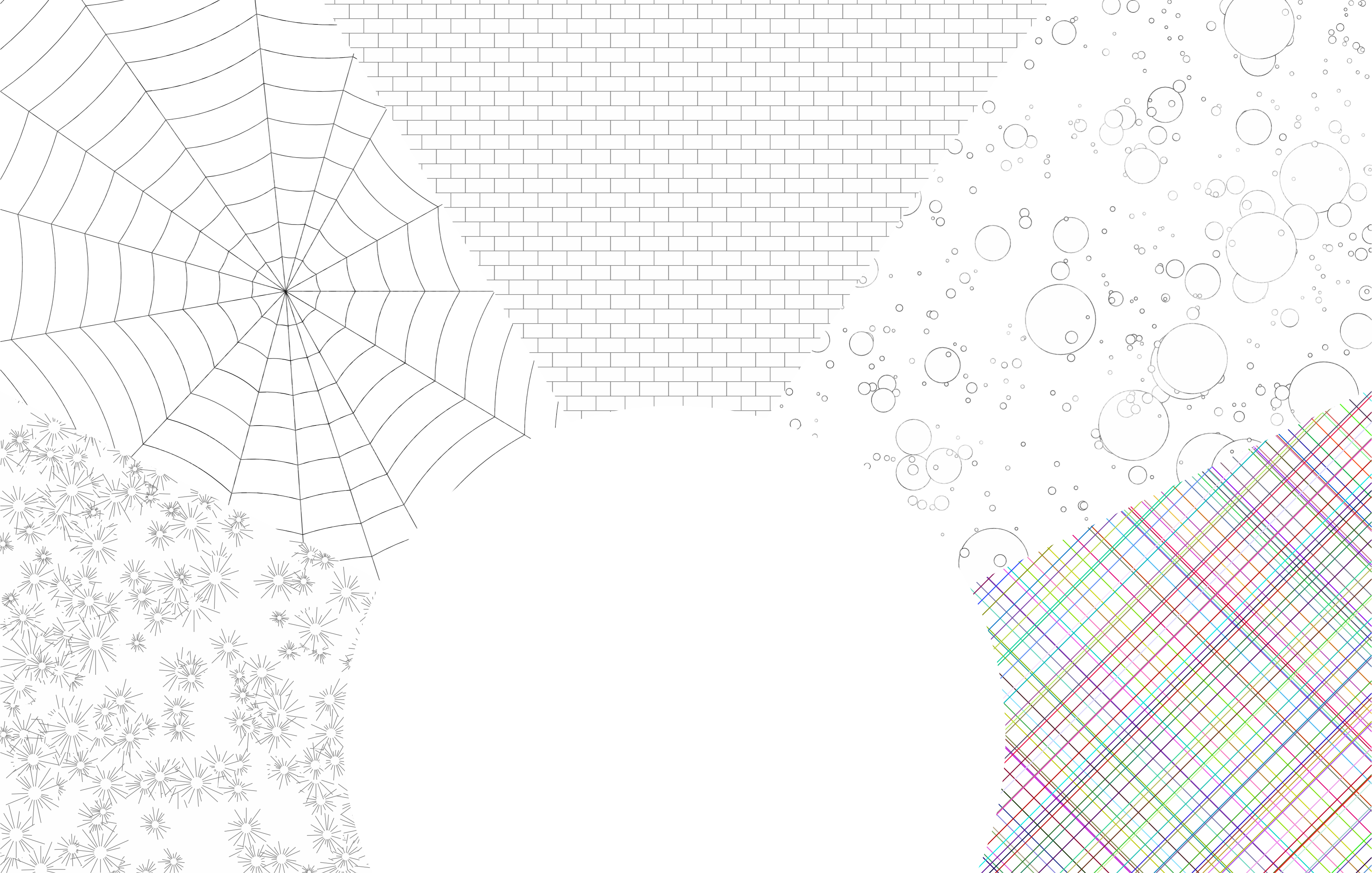 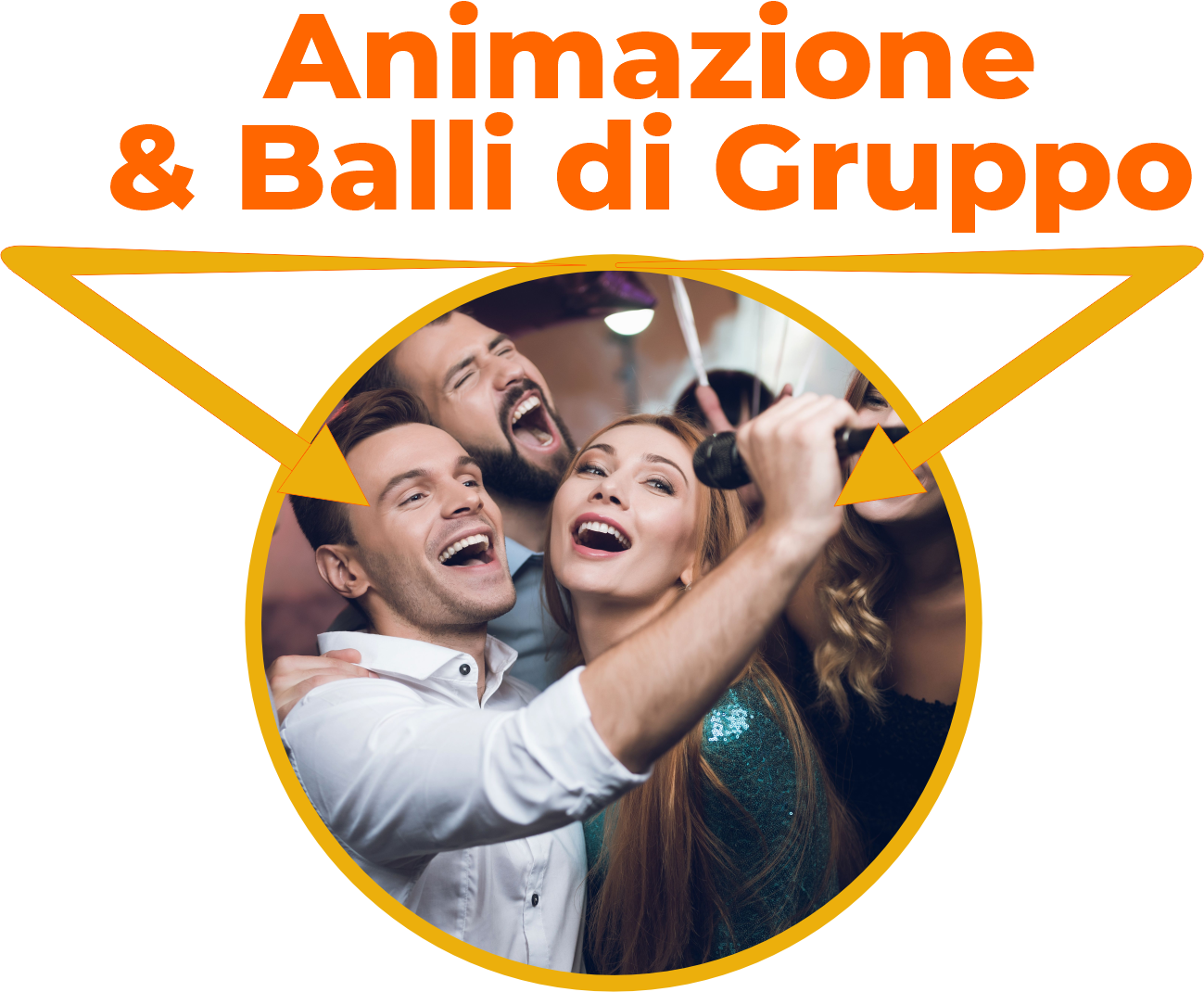 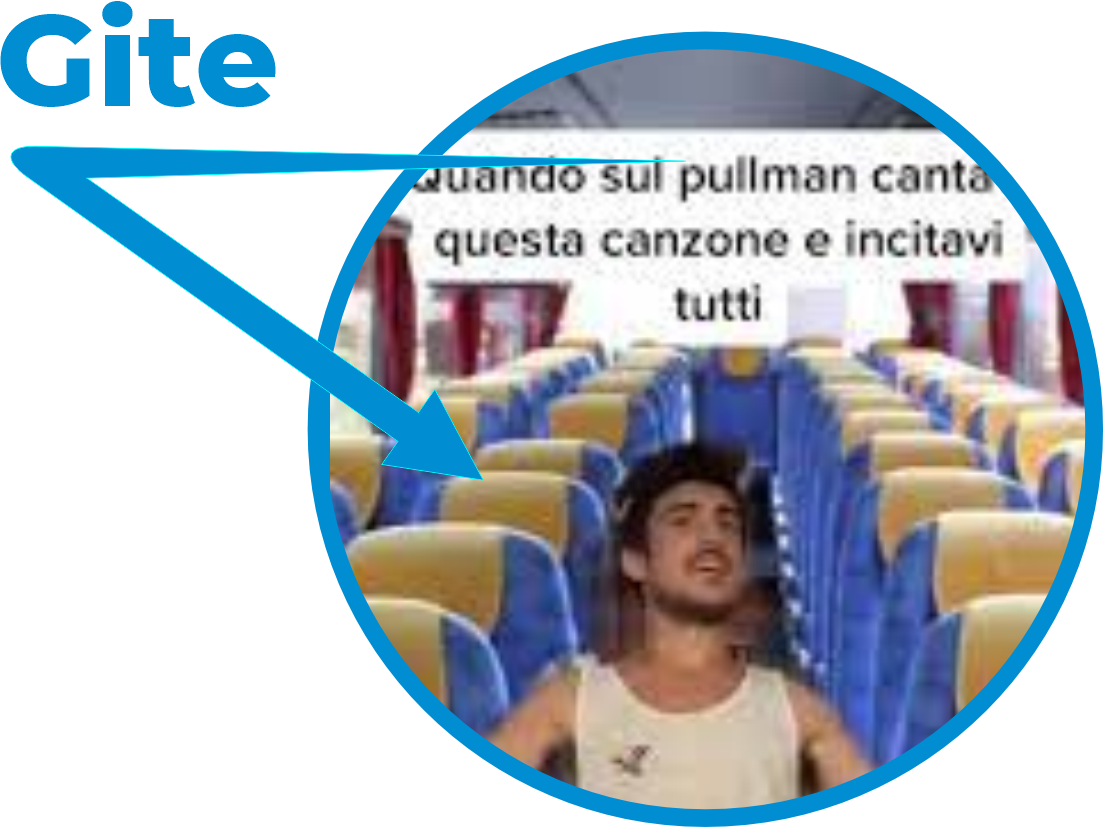 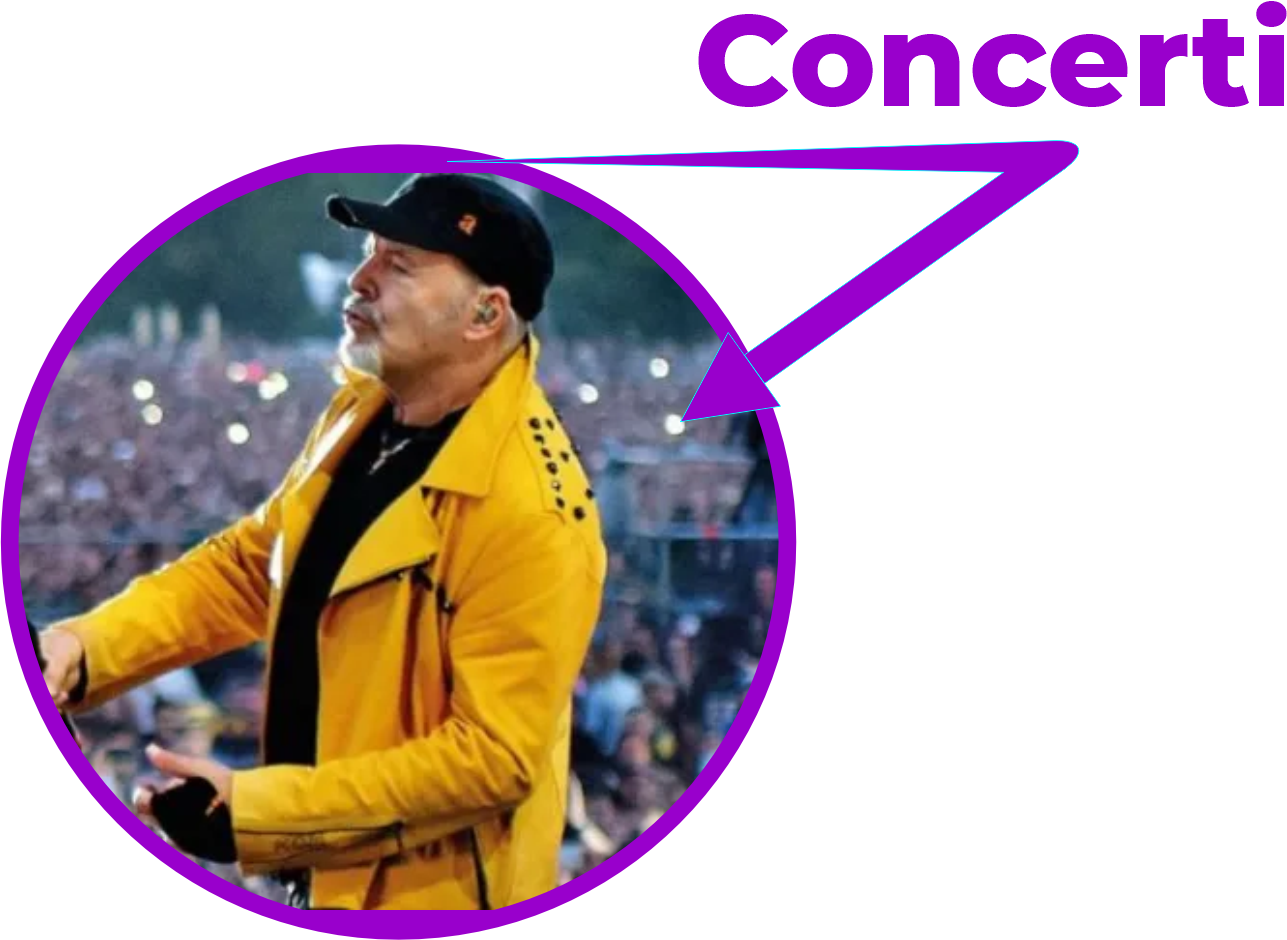 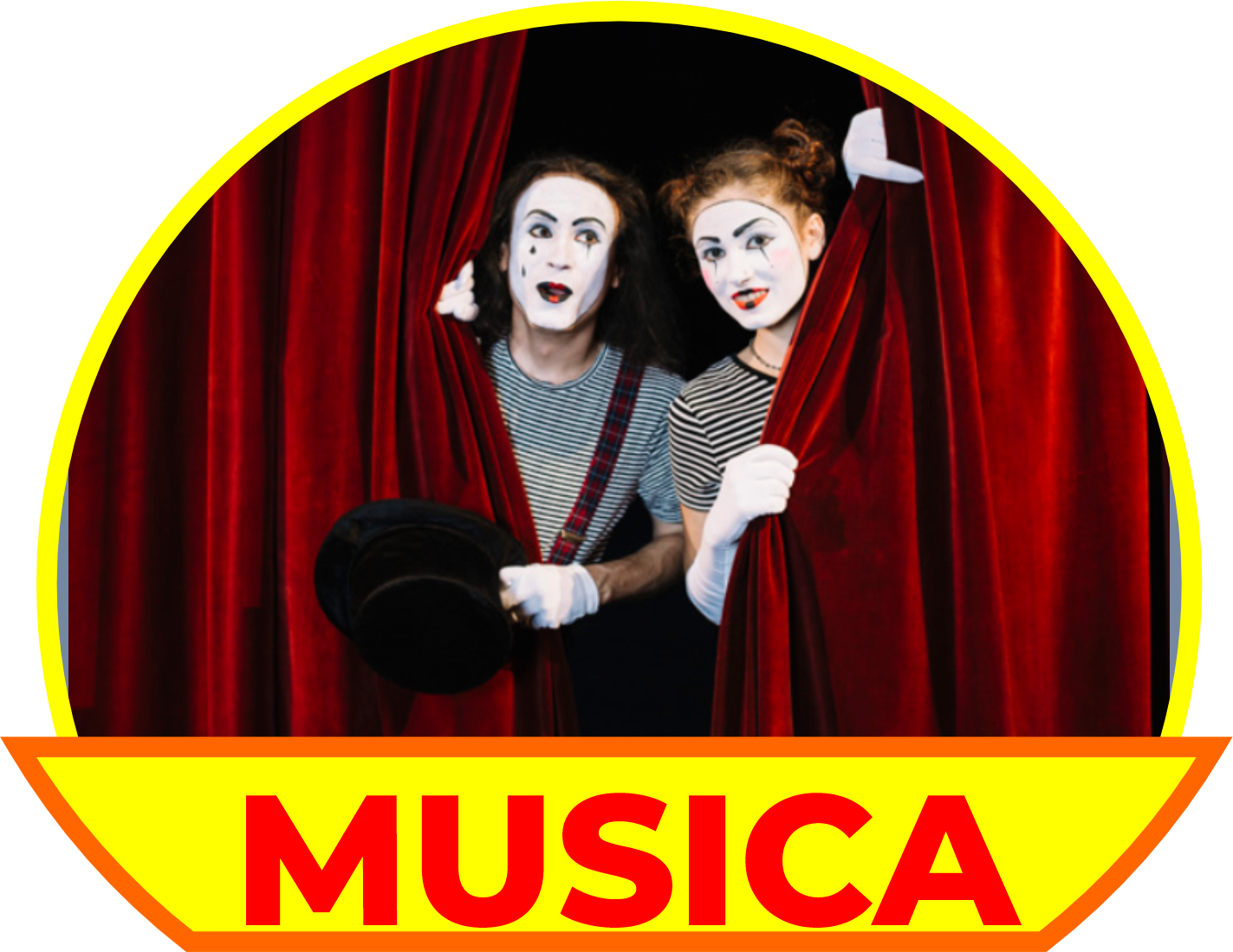 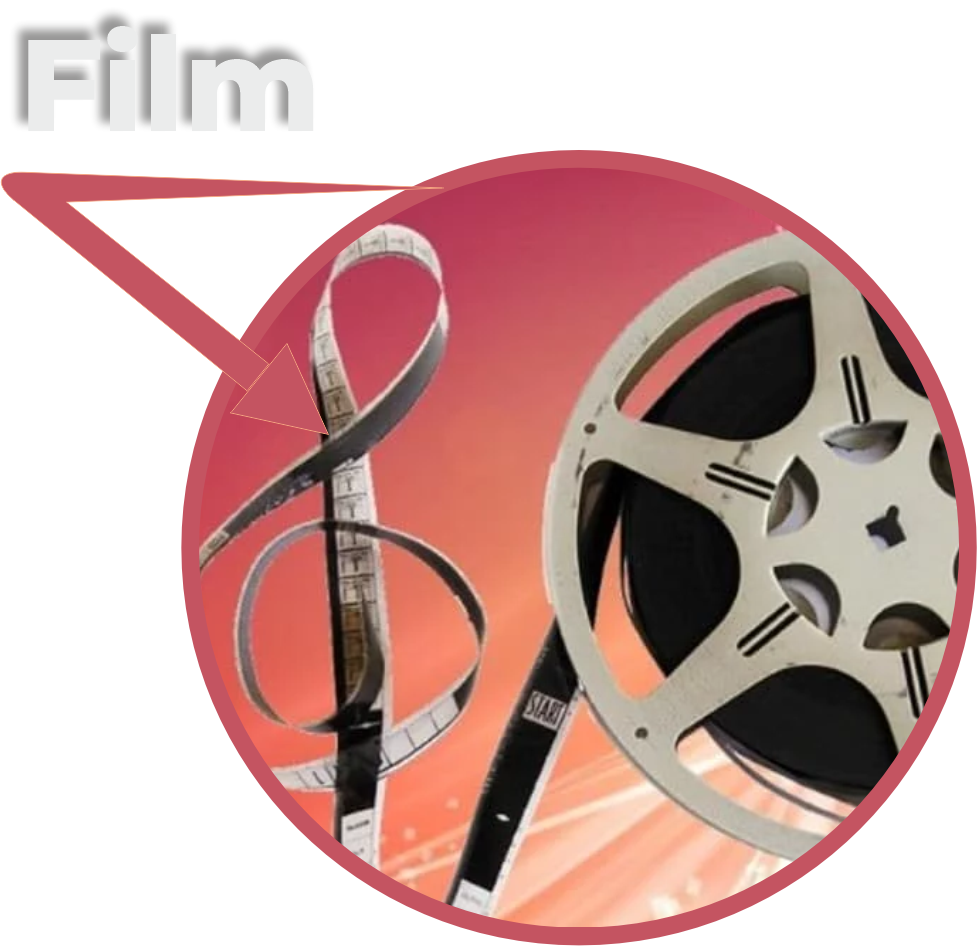 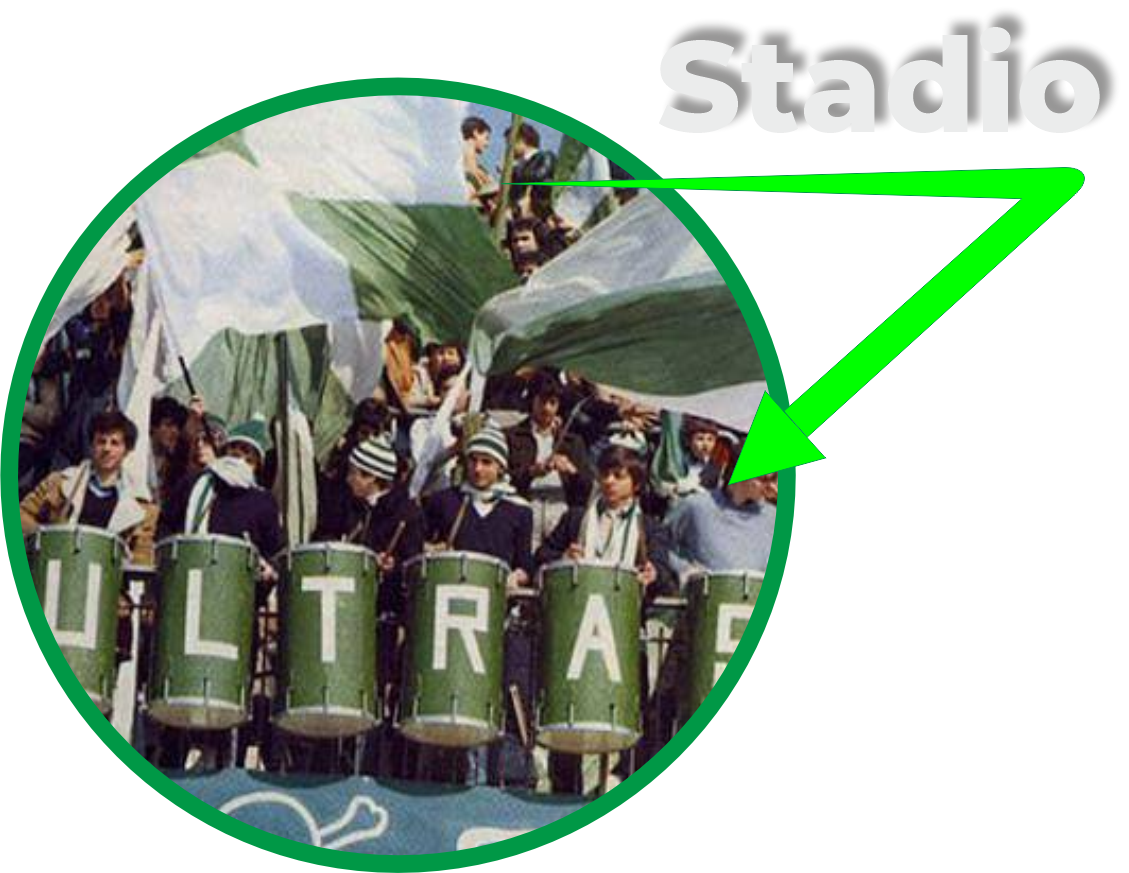 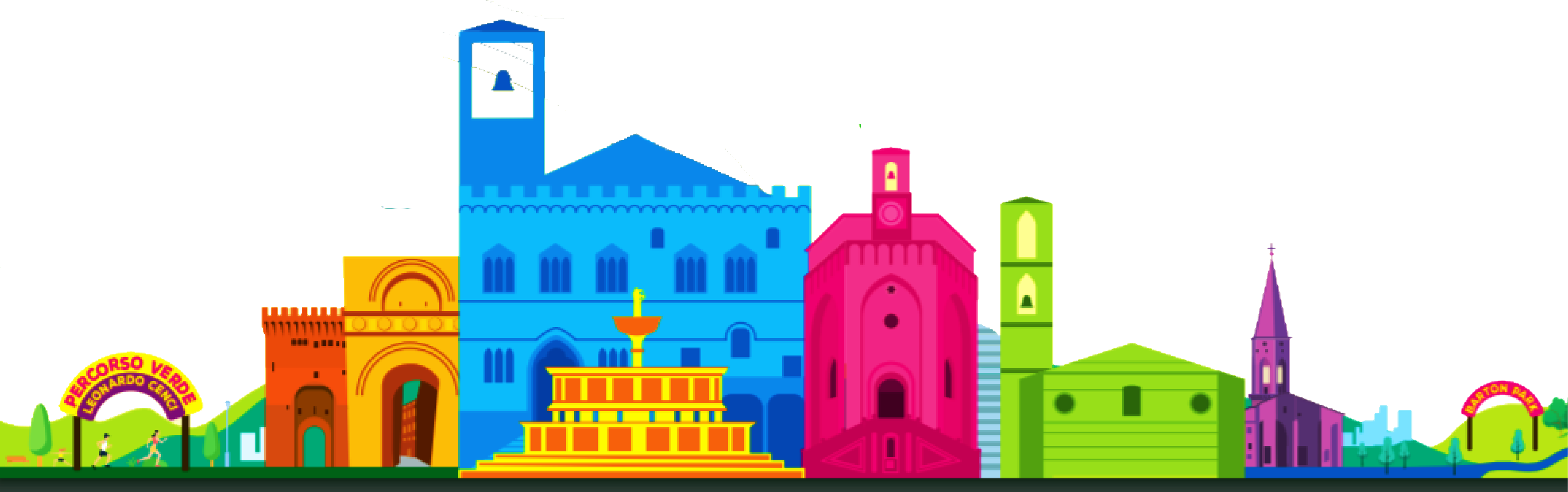 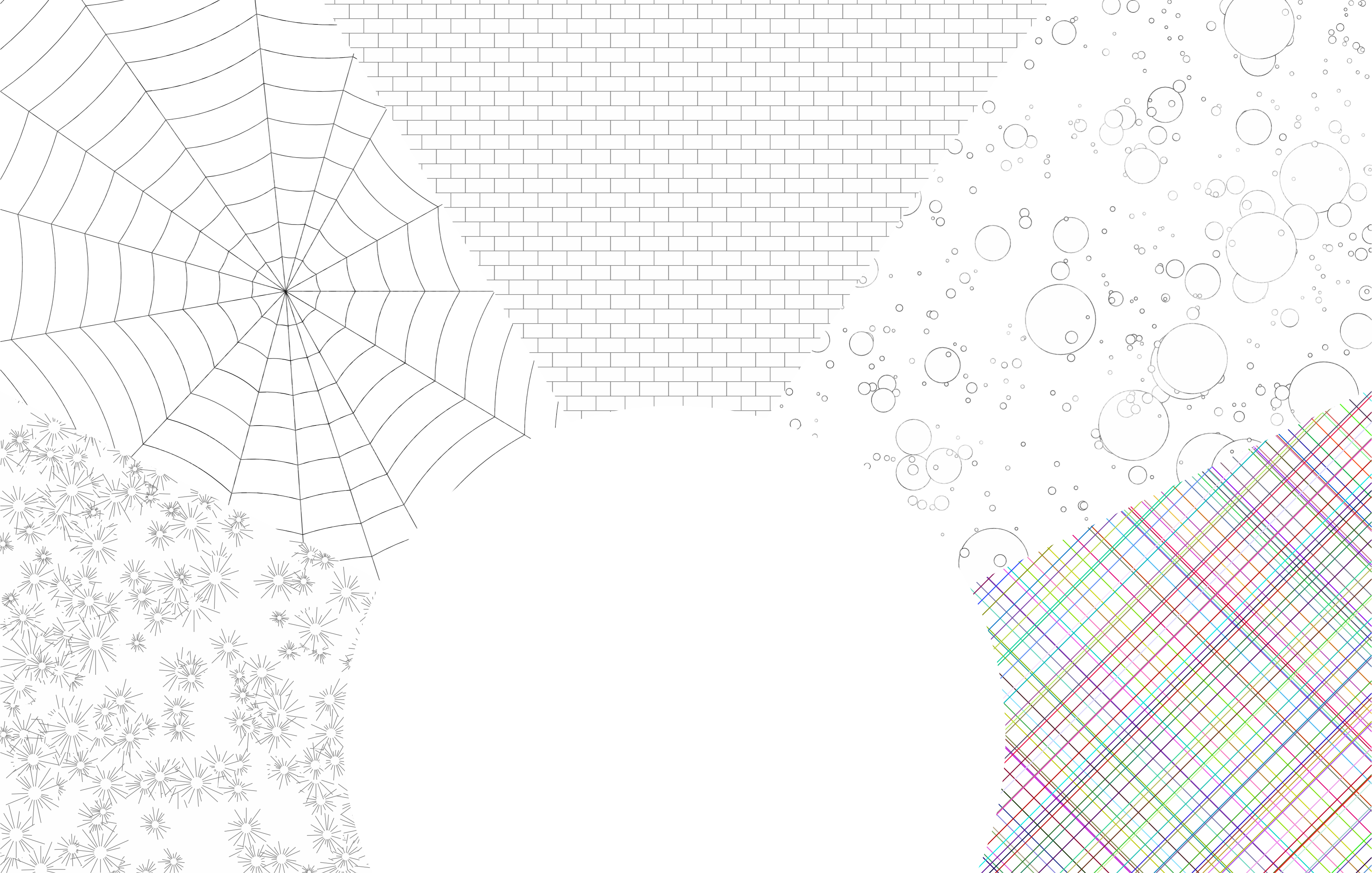 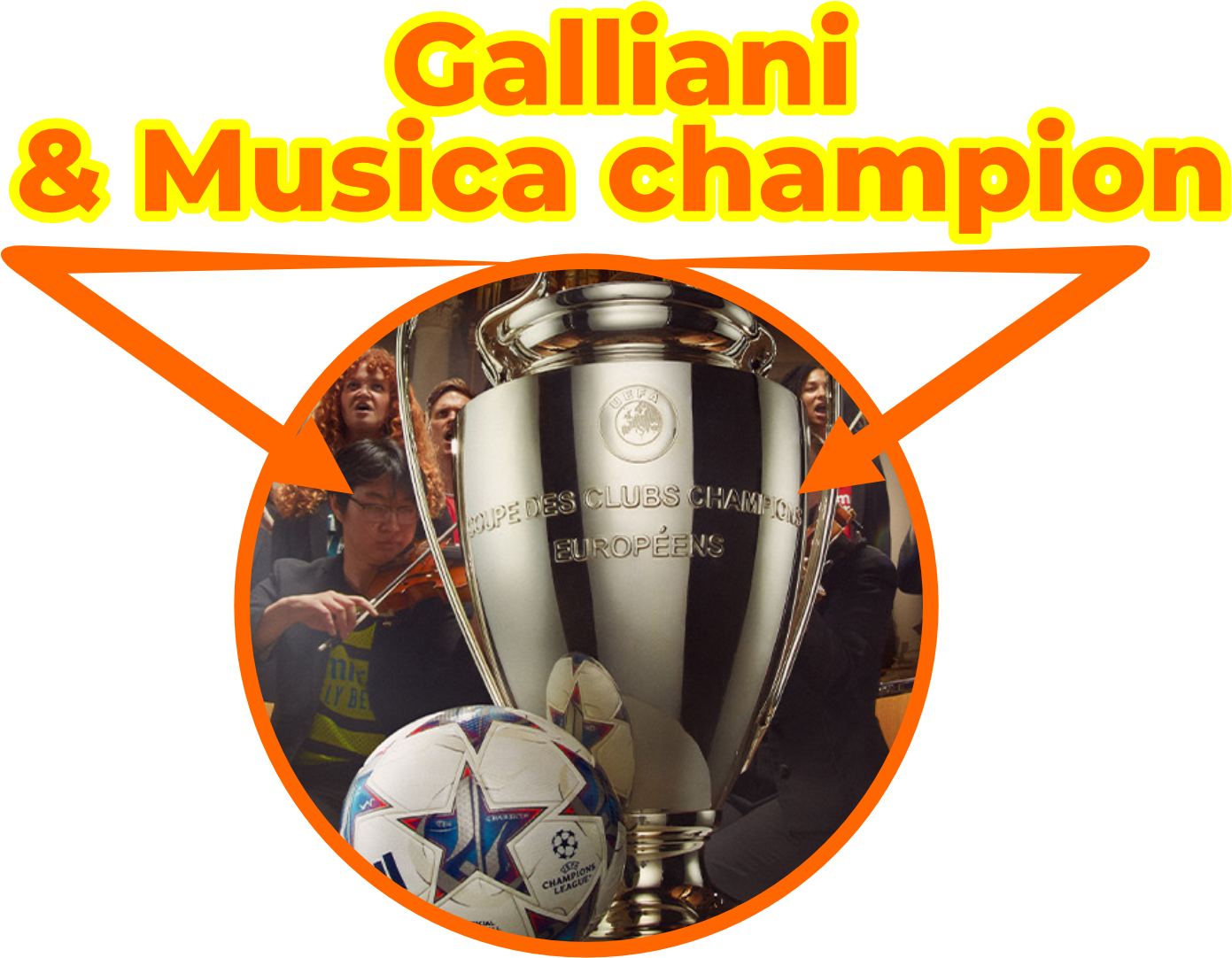 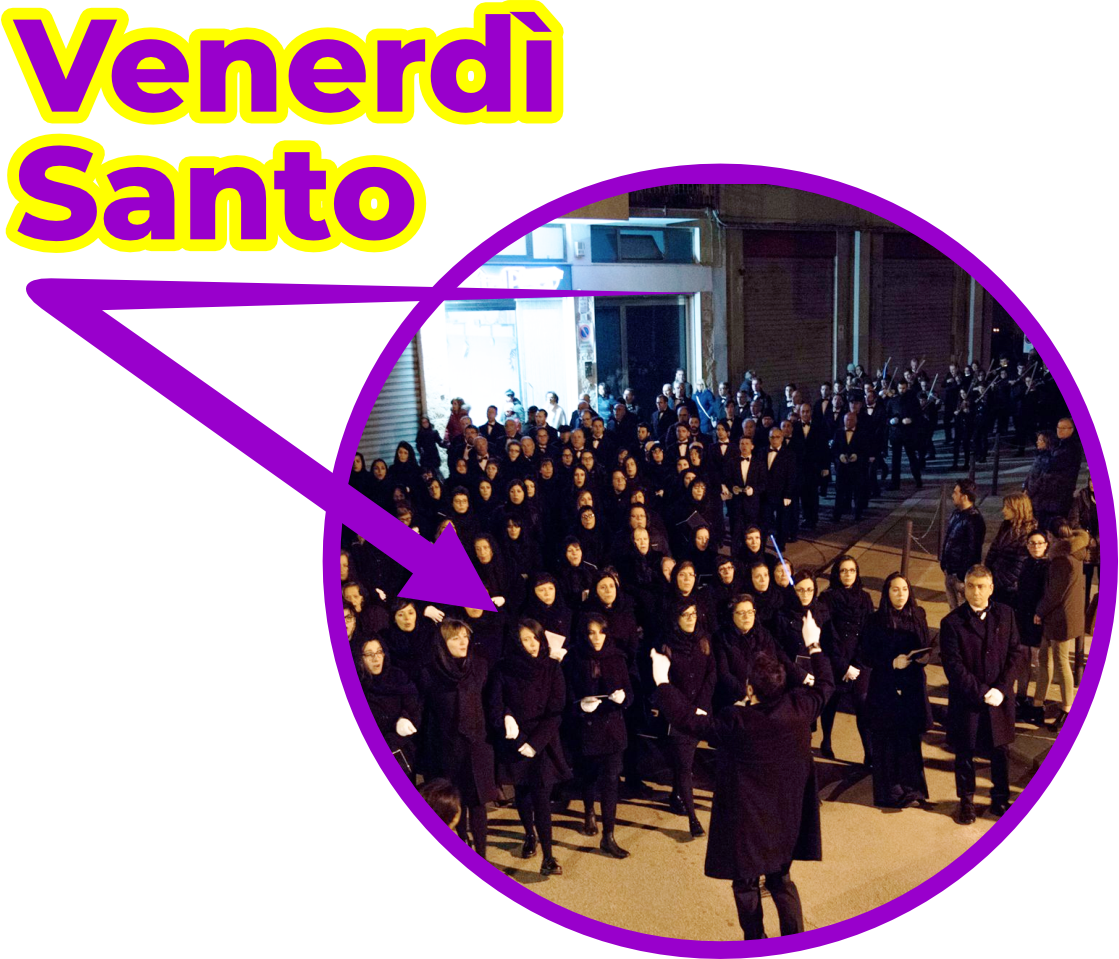 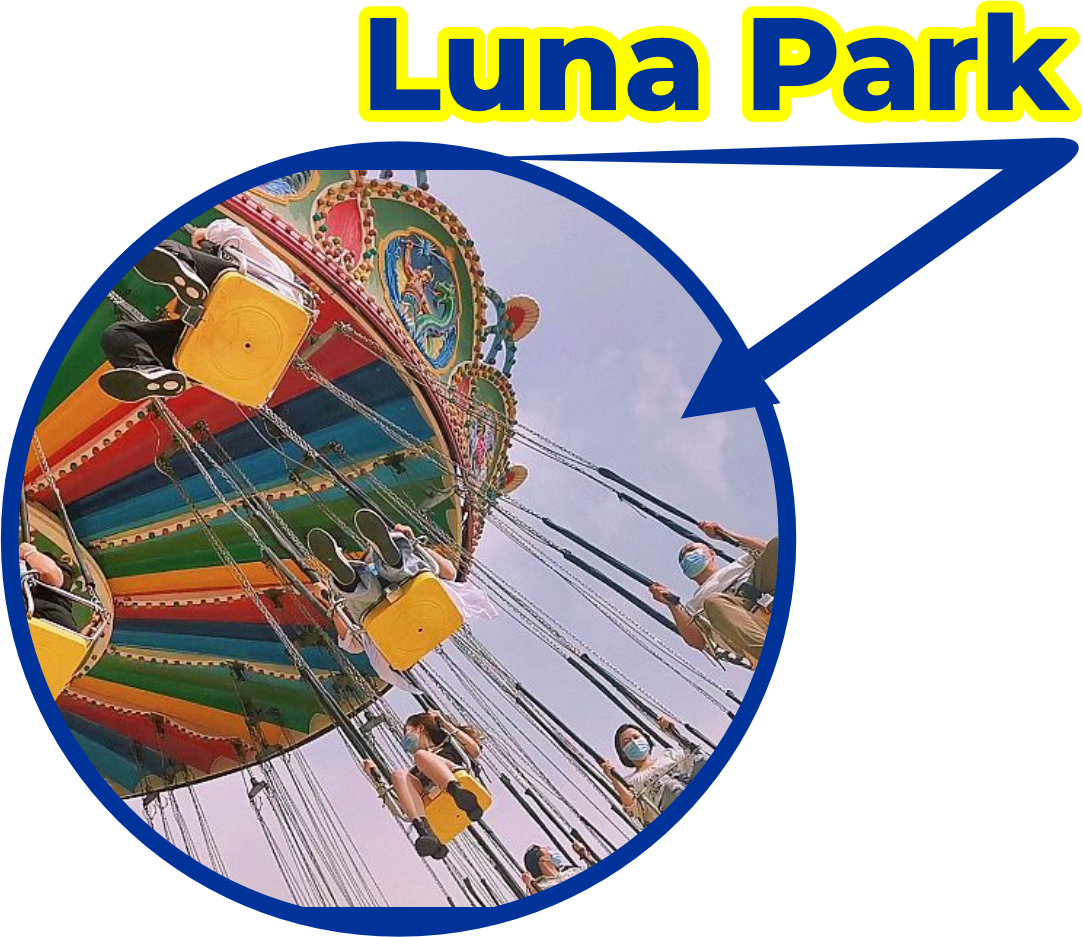 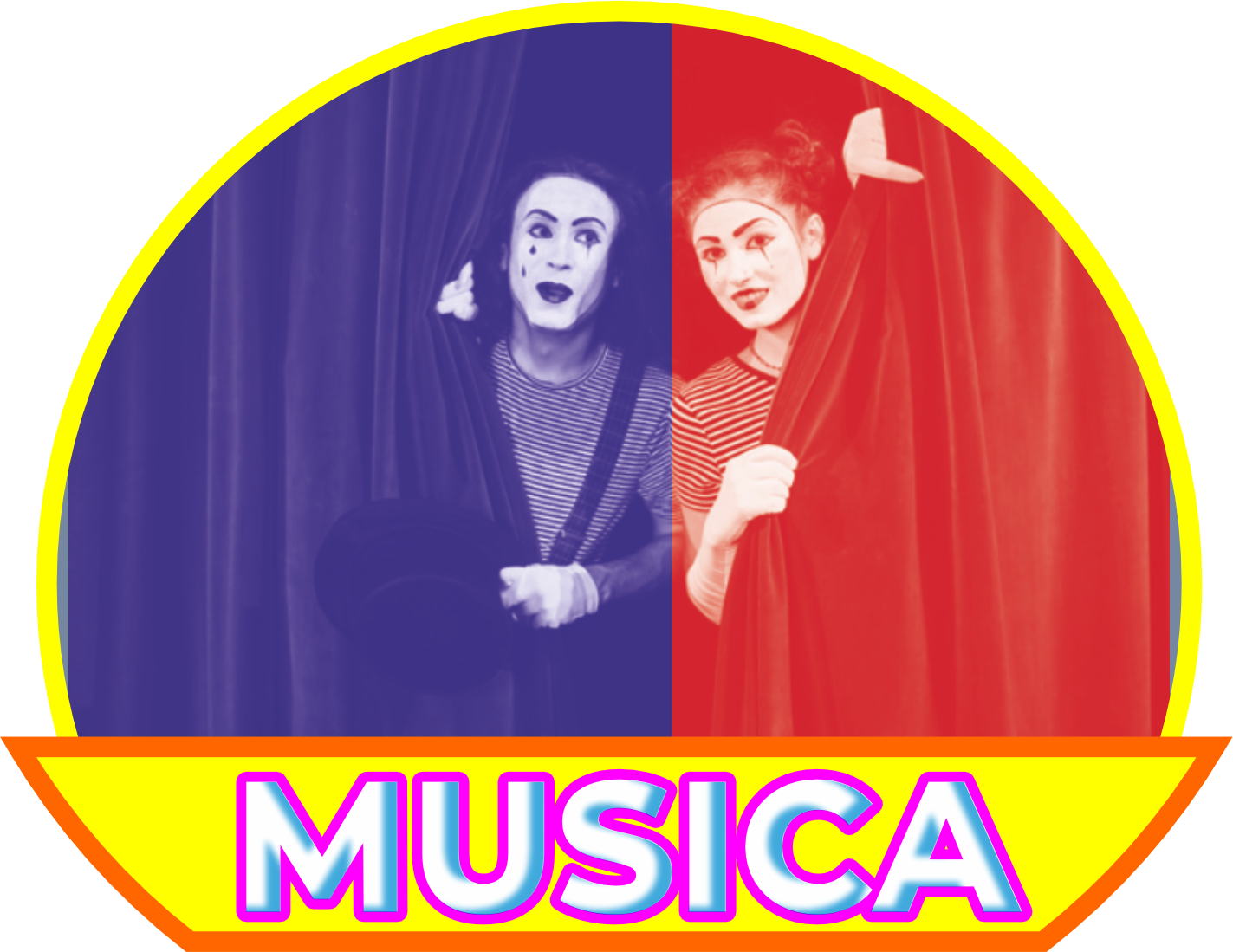 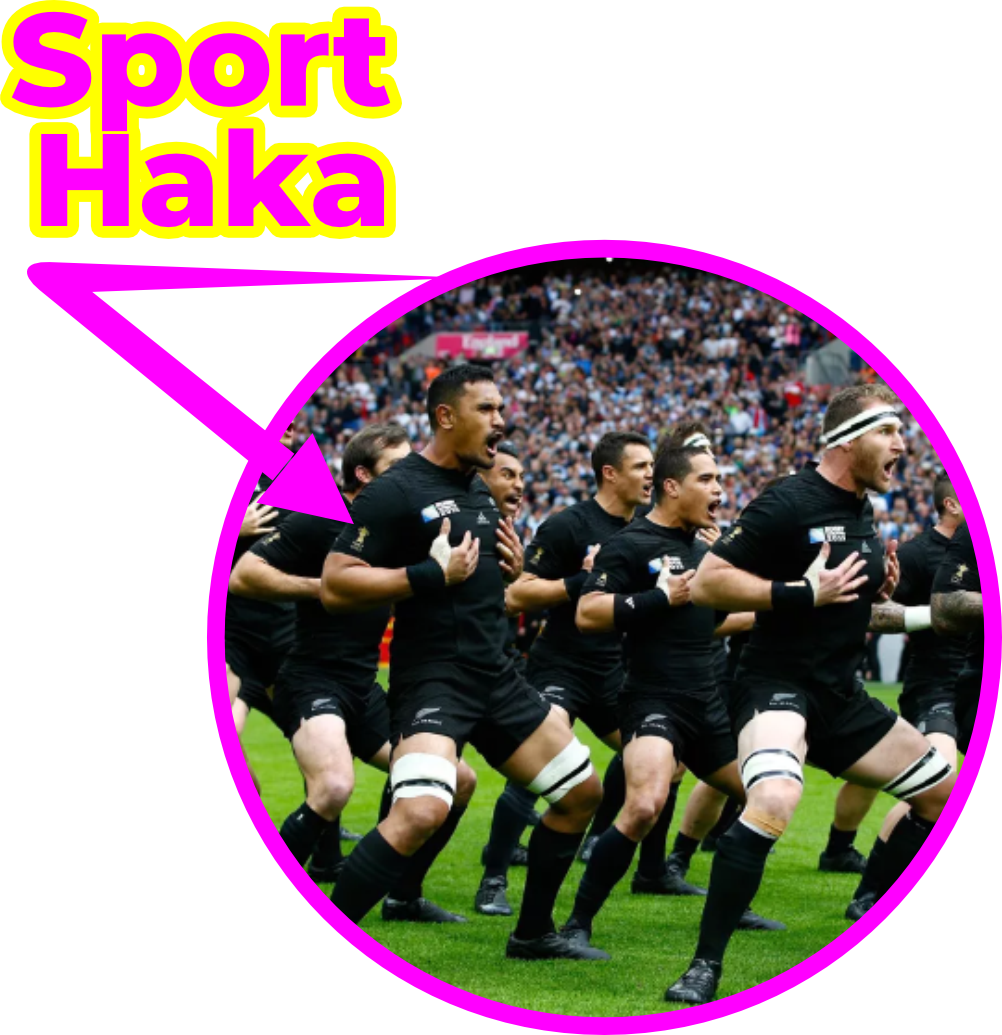 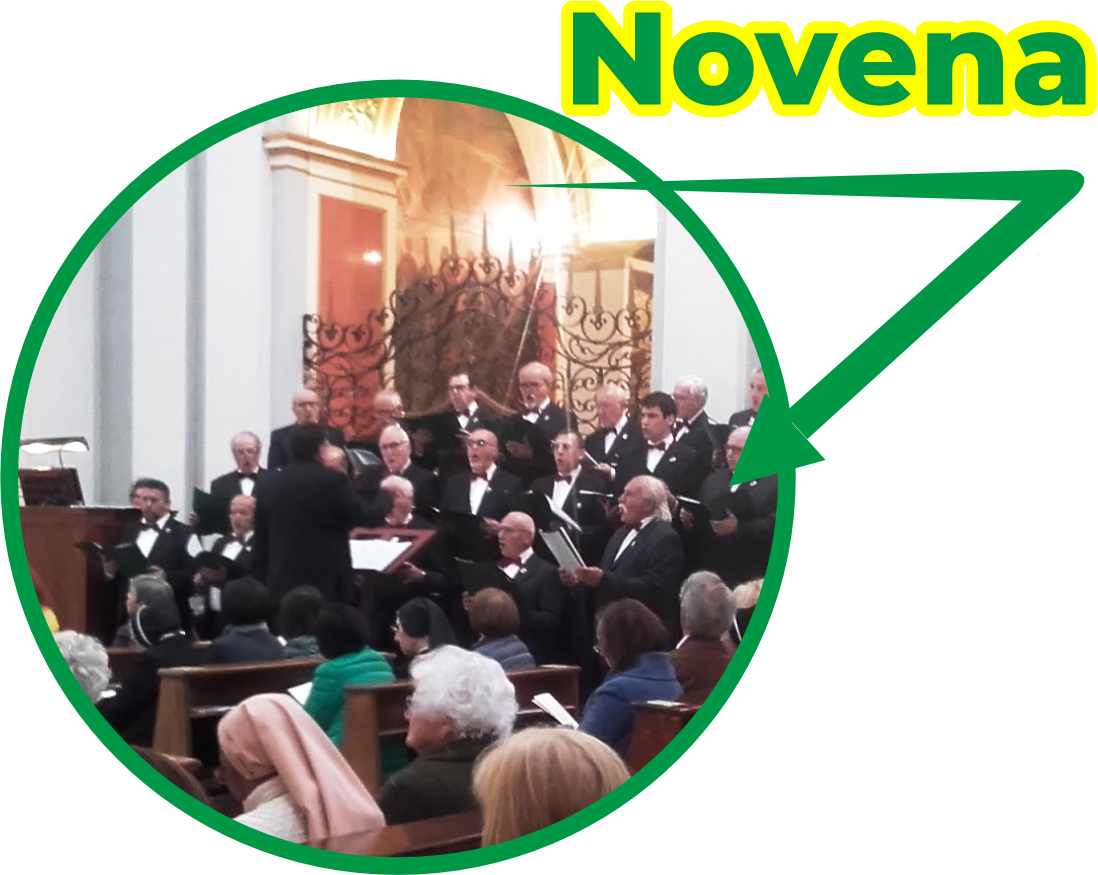 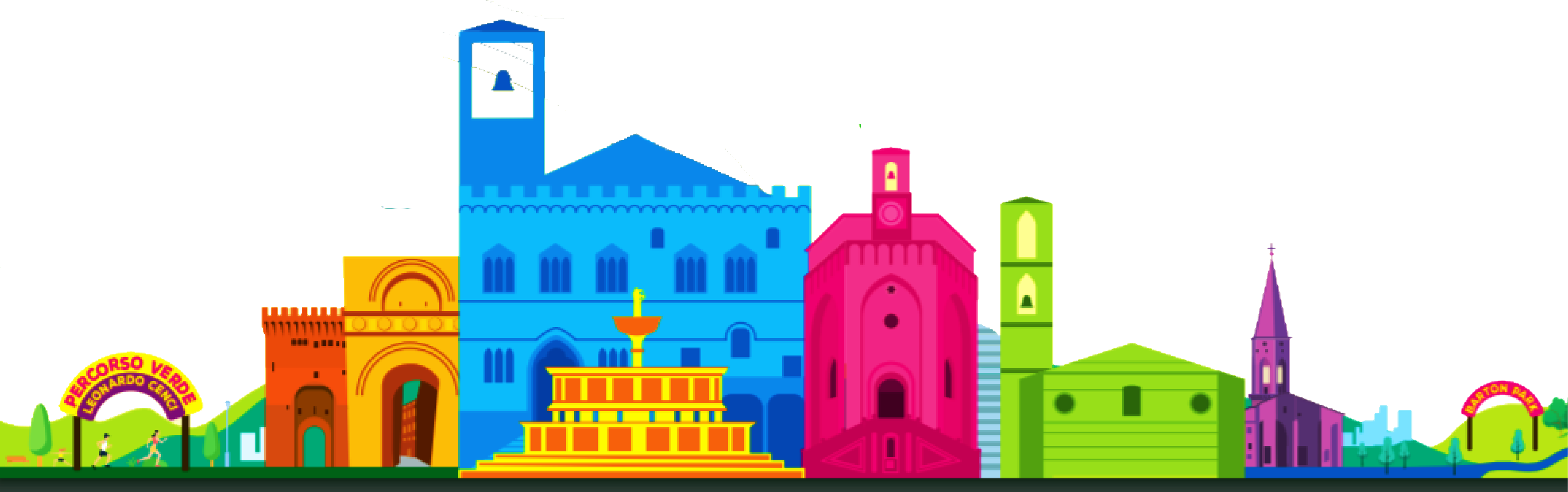 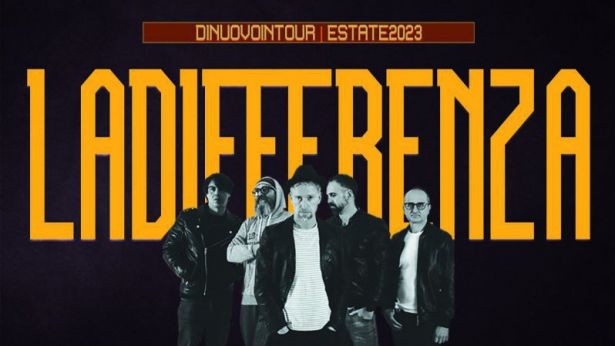 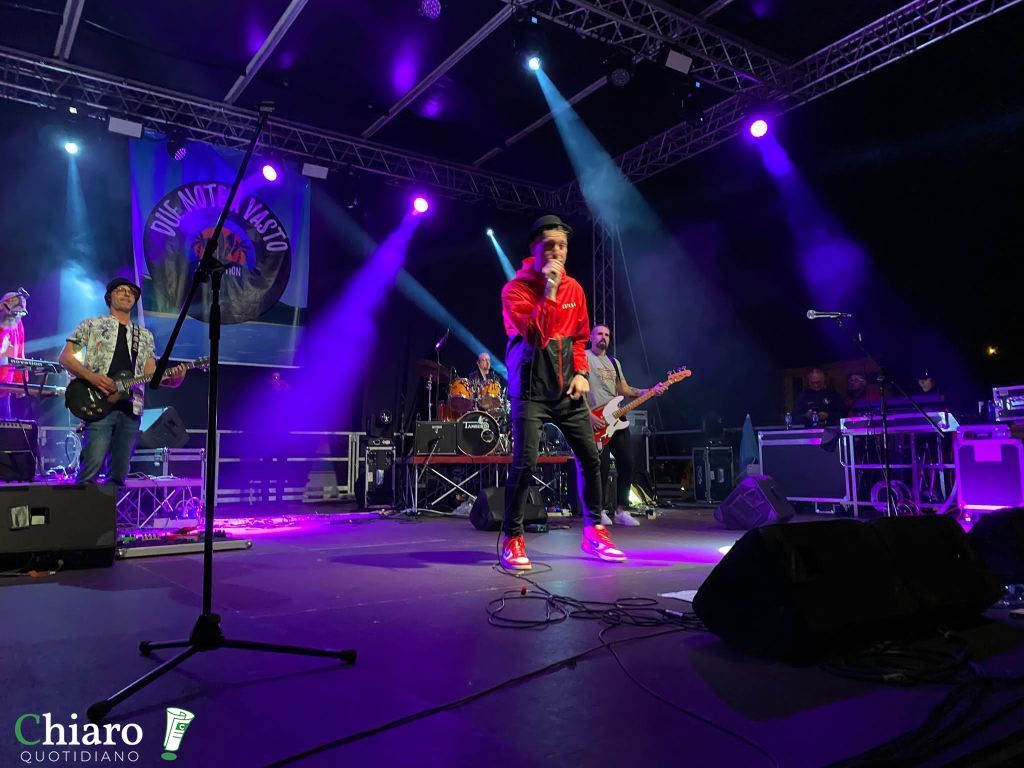 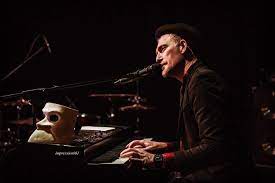 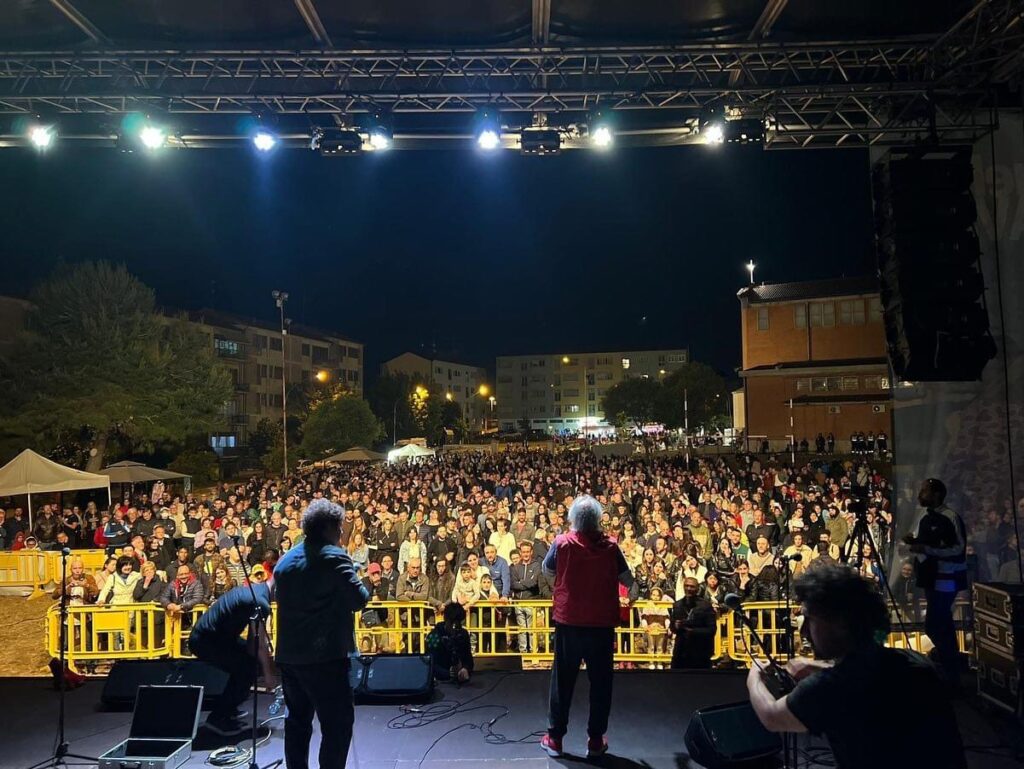 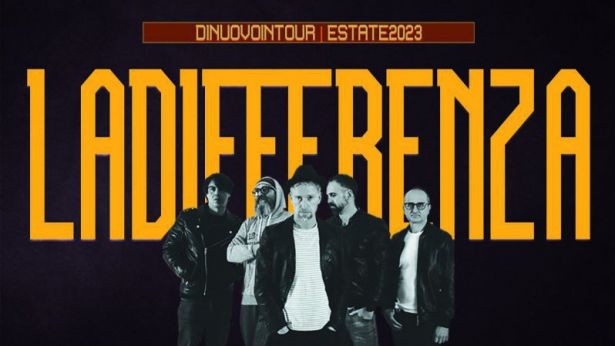 RELAZIONE SPORT E MUSICA
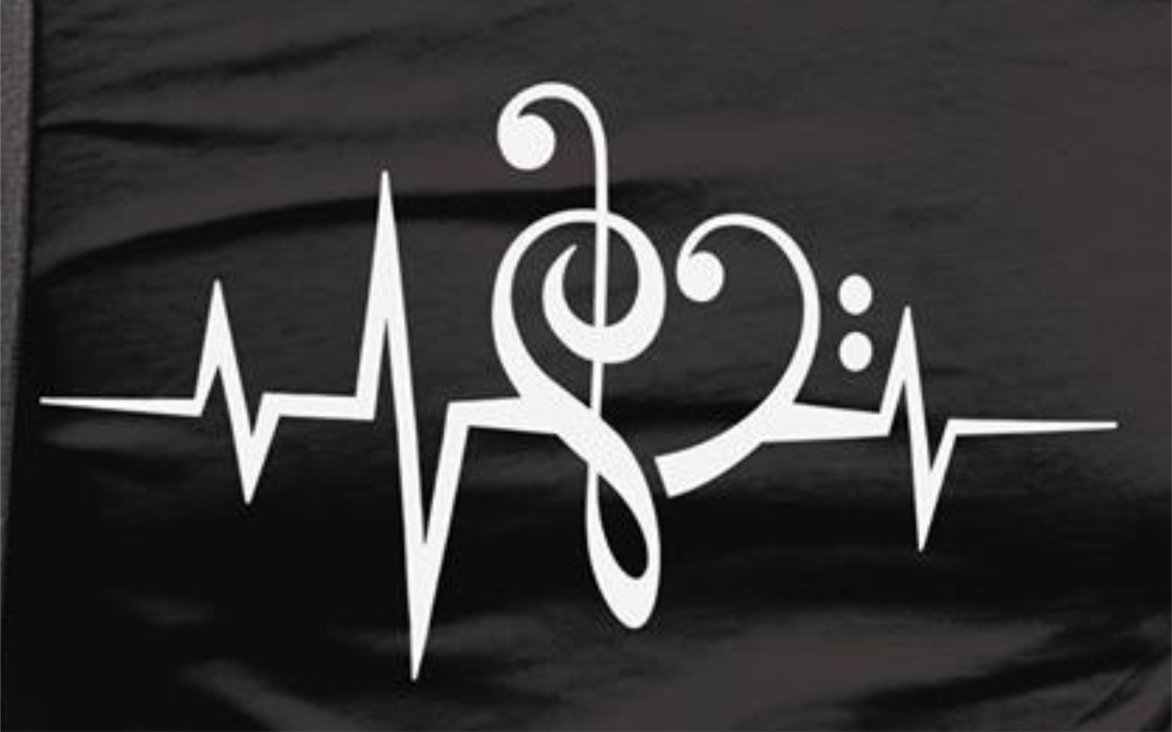 Un Oratorio senza Musica, e come un corpo senza CUORE, 
questa è una frase di Don Bosco, che condivido in pieno
ricorderai (Fabio) anche la musica messa sul cornicione della mia camera nei giorni di FESTA, prima di trasferire i comandi dal piccolo Bar.
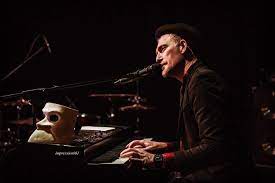 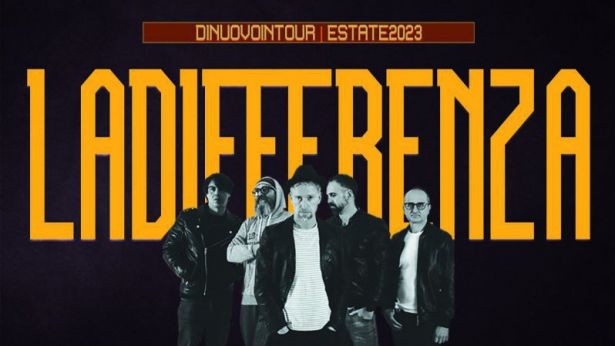 è festa, nell’esecuzione; 
 è studio, nella lettura dello spartito; 
 è allenamento, nei giorni di apprendimento; 
 è soddisfazione,  nel ricordare i passaggi fondamentali; 
 è collaborazione,  nel cantare o suonare   insieme; 
 è stupore,  nei momenti di esecuzione/animazione; 
 è coinvolgimento, impossibile restare insensibili alle frequenze che ti avvolgono e penetrano nel tuo corpo “risvegliando” emozioni, ricordi …
LA MUSICA È
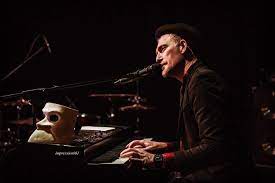 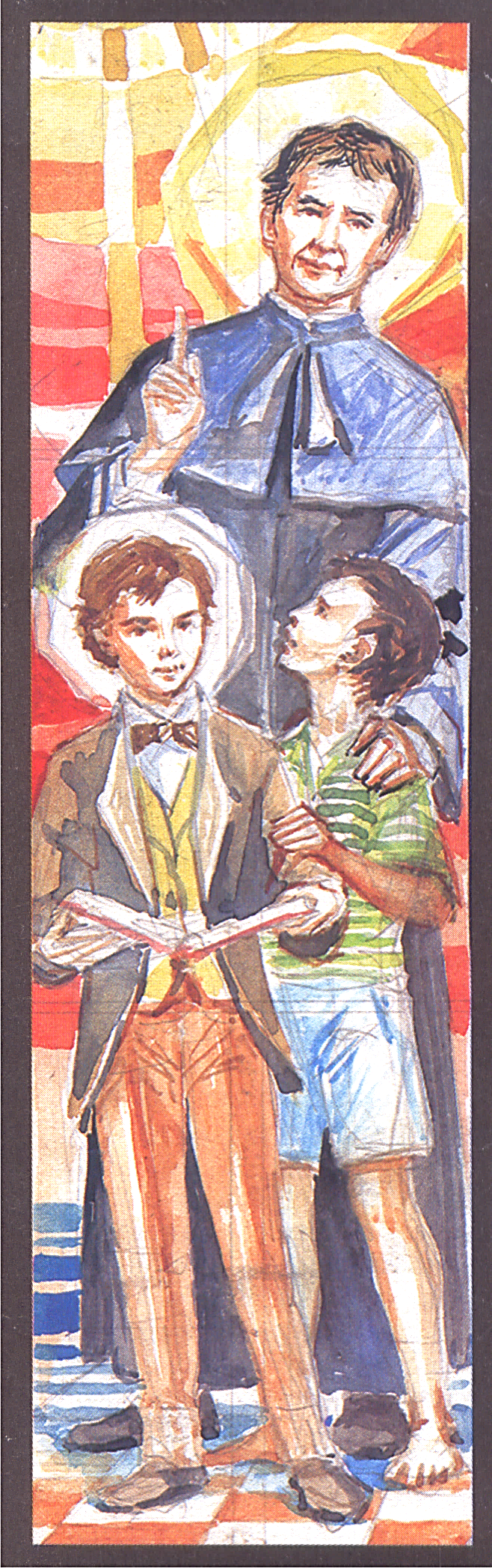 PREGHIERA A DON BOSCO
Don Bosco, 
amico e padre di tutti 
i giovani del mondo,
tu hai imparato a lavorare
con intelligenza e fiducia,
aiutaci a prepararci bene 
al lavoro futuro,
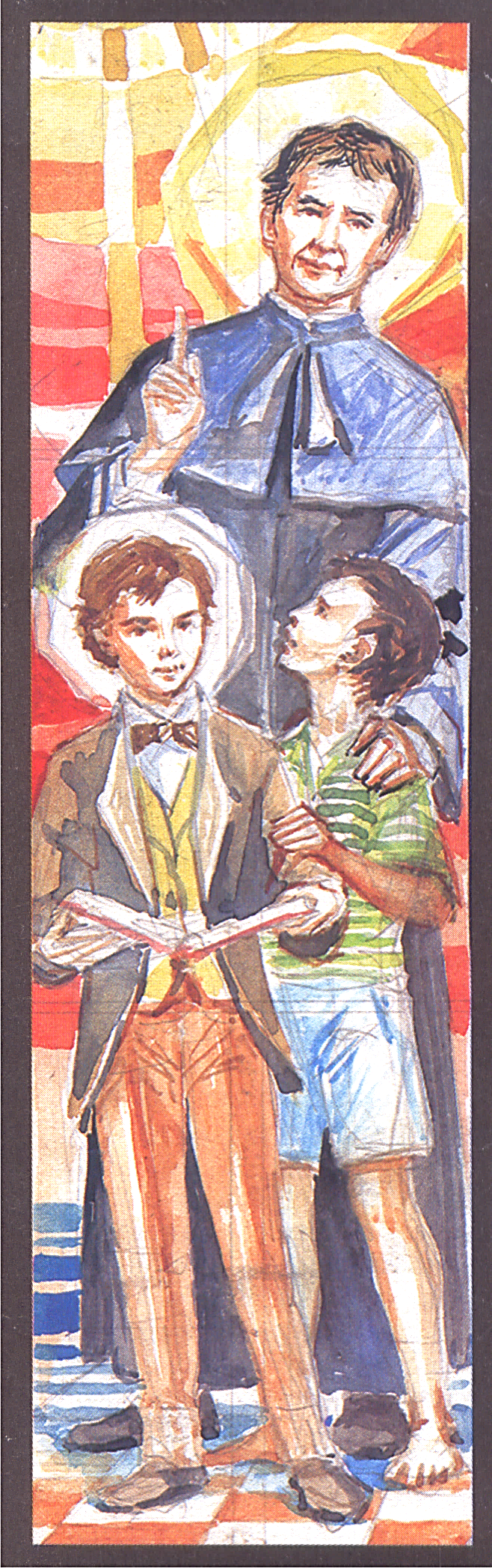 Insegnaci 
ad essere onesti, 
sinceri e generosi,
guidaci ad essere 
buoni credenti,
perché la nostra vita
sia piena di gioia 
in terra e in cielo. 
Amen

G: San Giovanni BoscoT: PREGA PER NOI